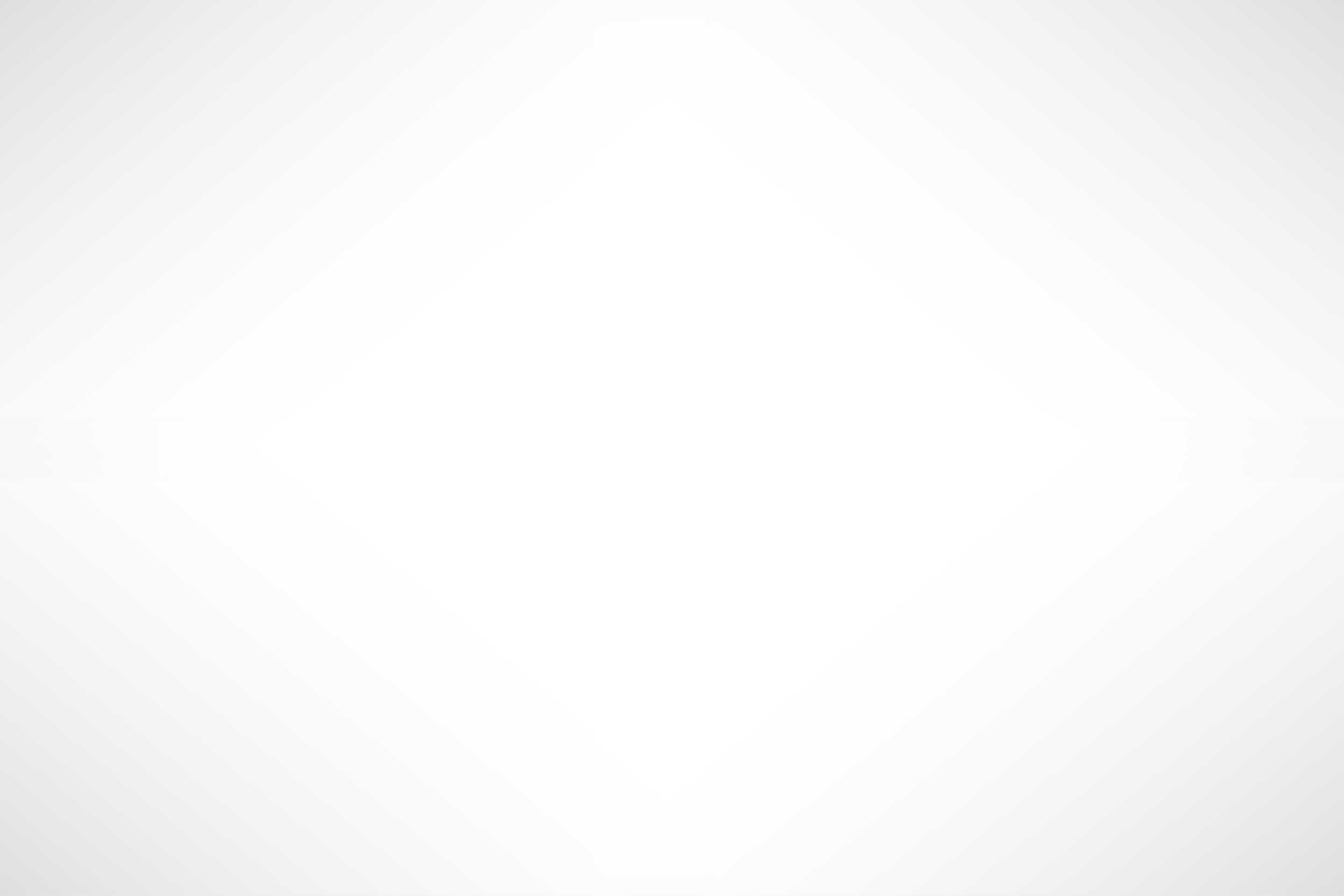 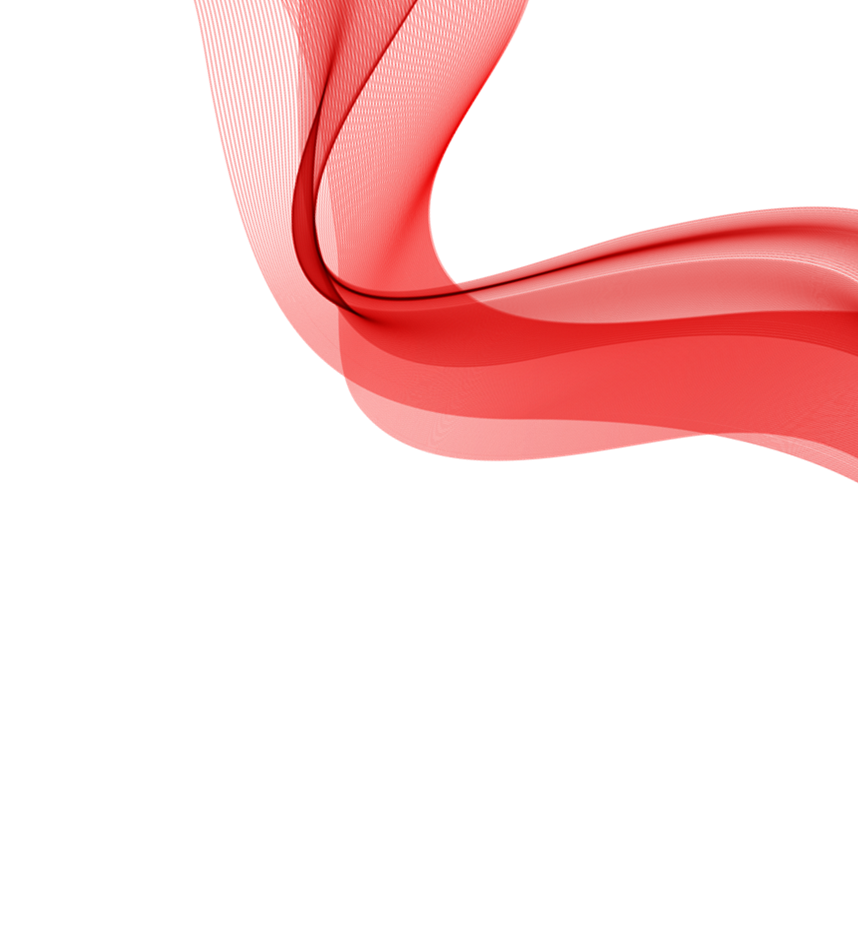 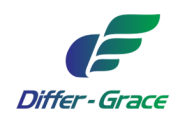 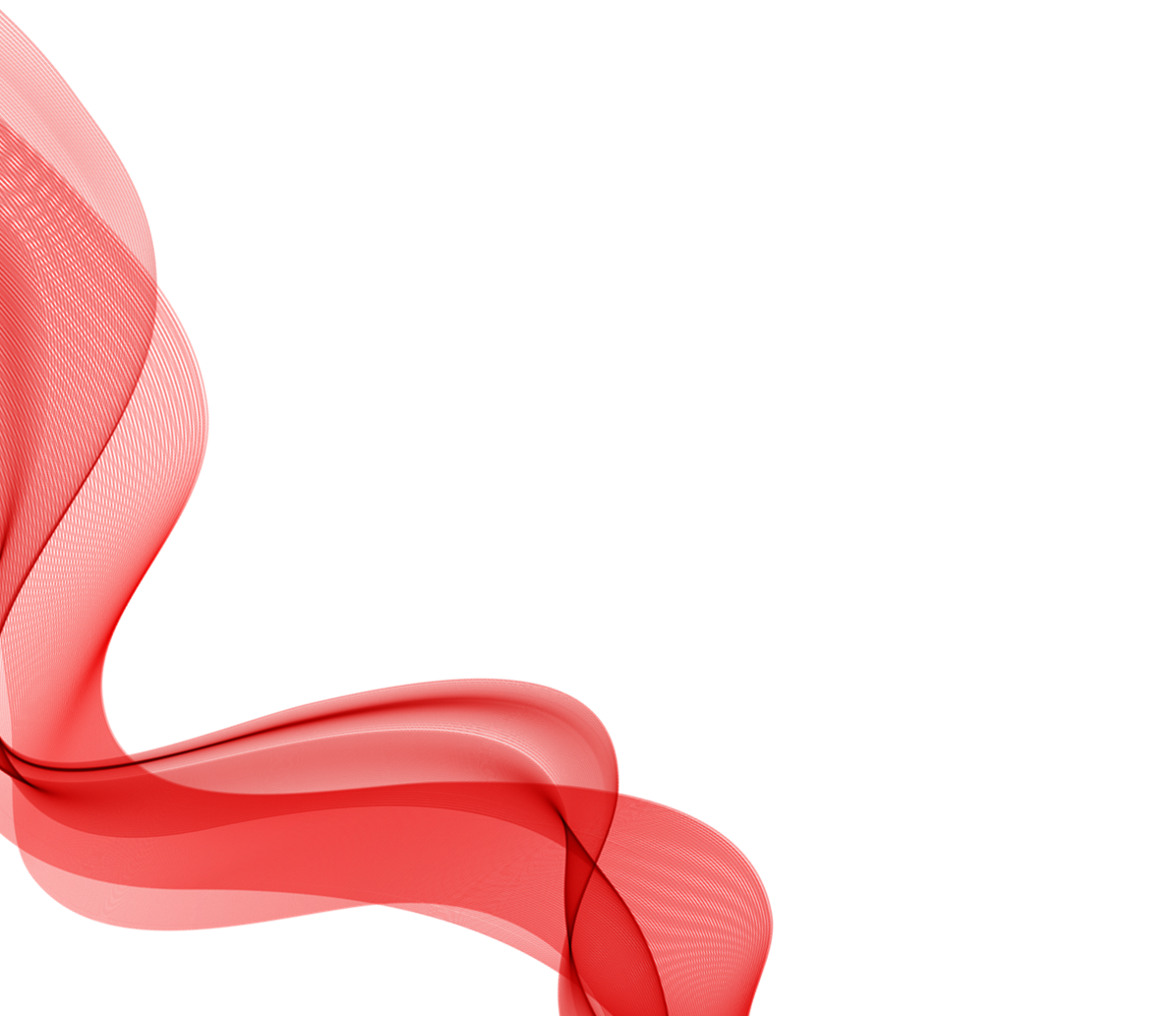 抗击疫情    与礼同行
湖南大学    袁涤非
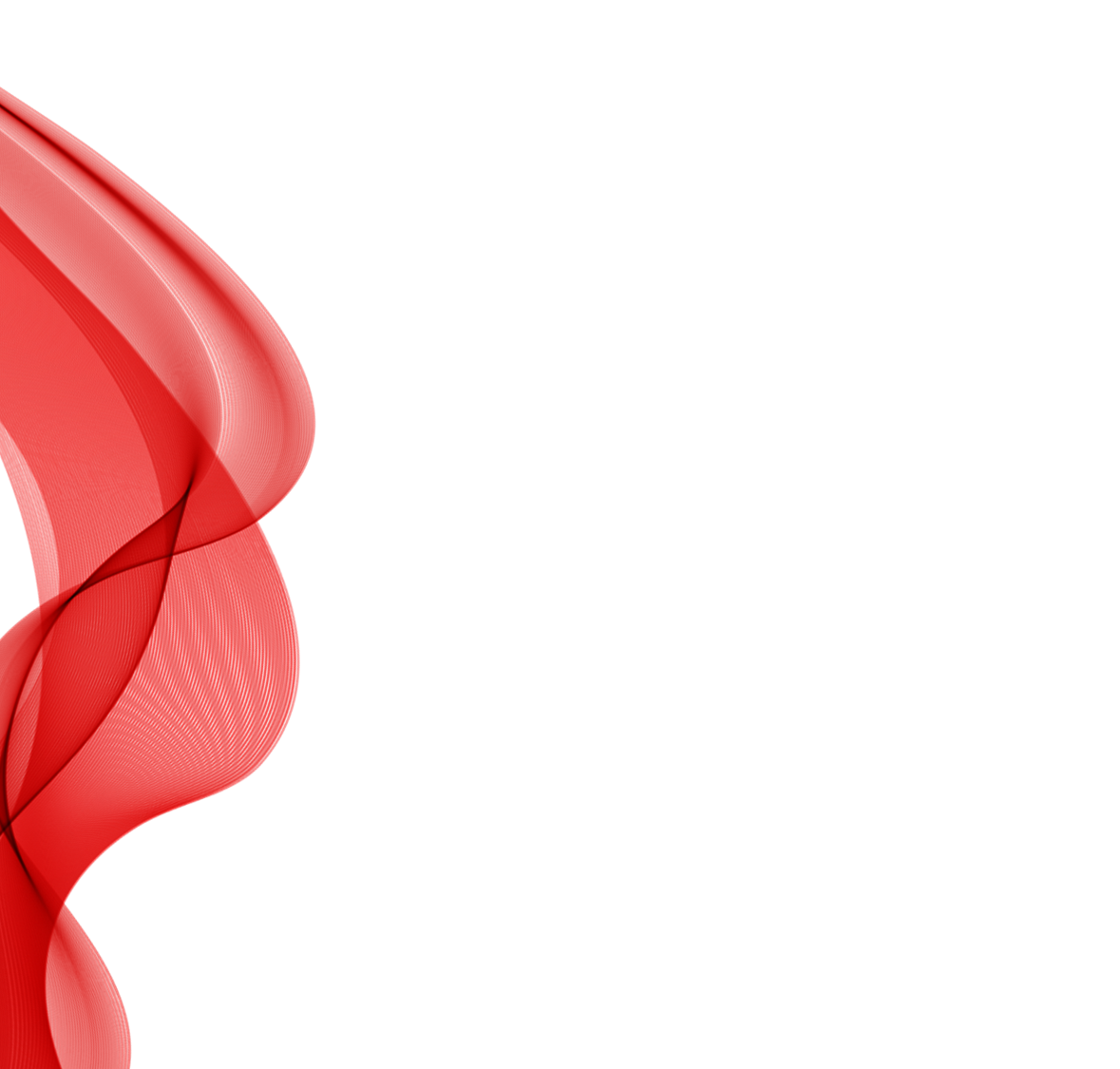 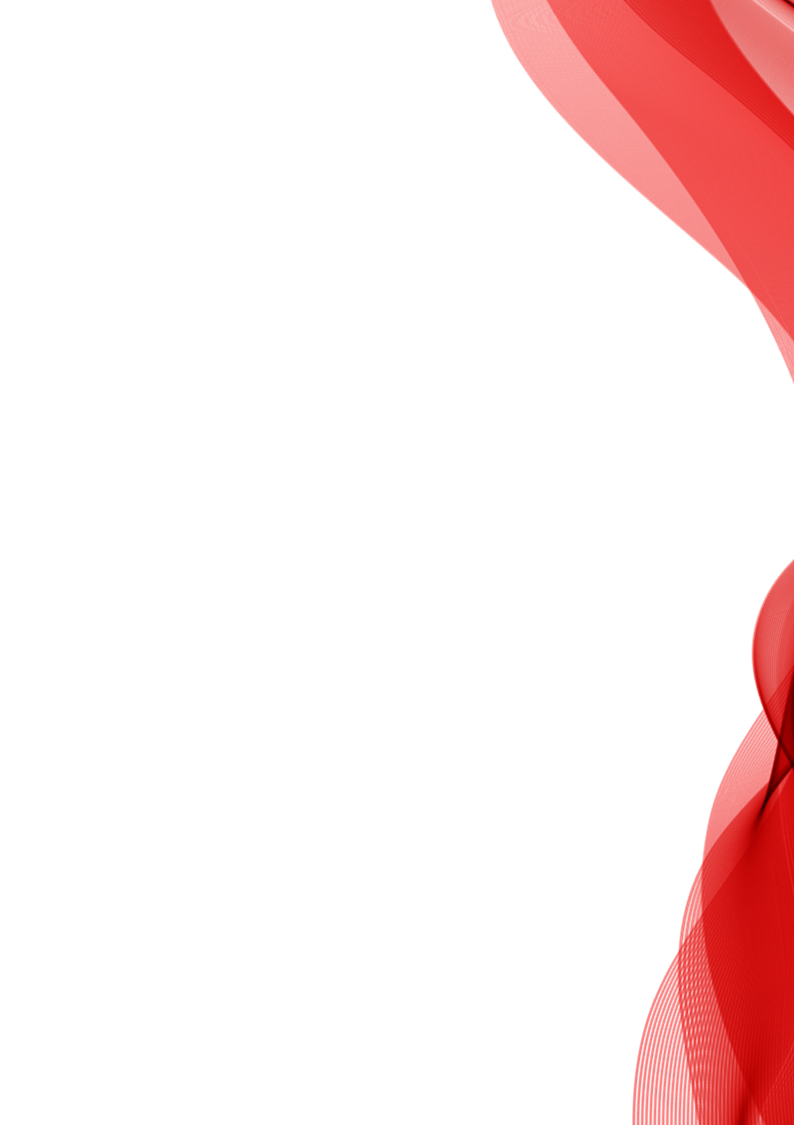 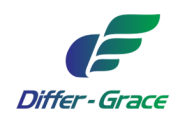 抗击疫情  与礼同行
1
抗疫中解读礼仪
2
抗疫中践行礼仪
3
礼仪伴君健康行
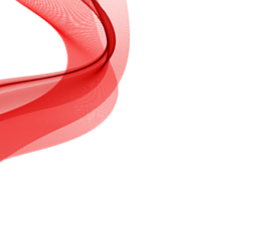 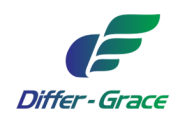 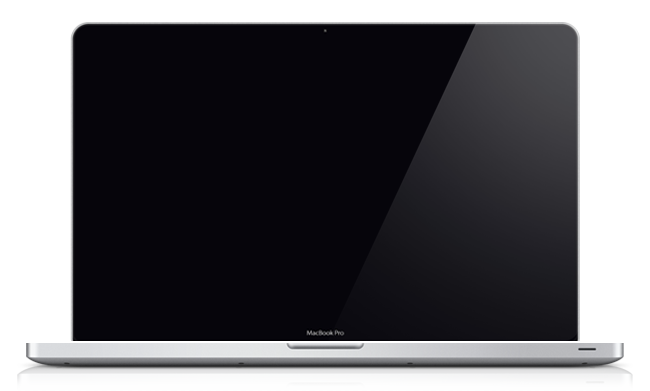 请大家看四段视频
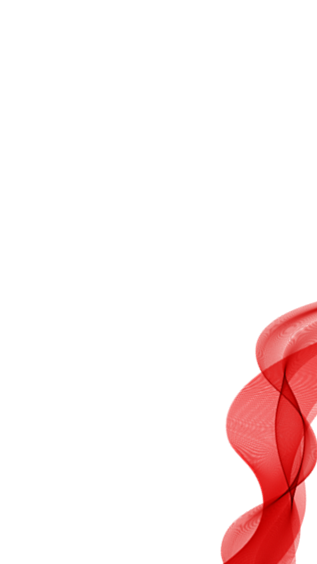 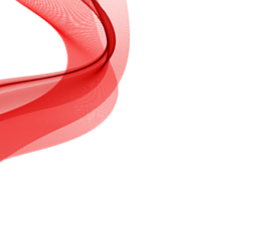 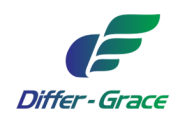 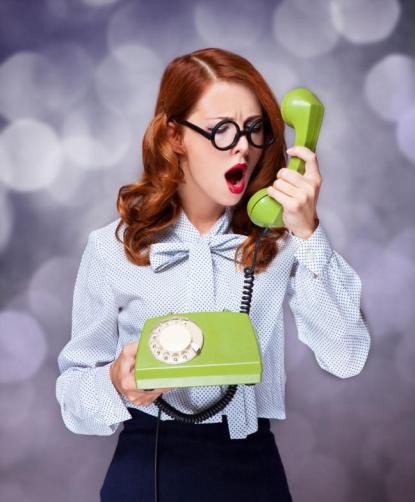 是什么使这些人如此嚣张？
这是什么样的心理在作祟？
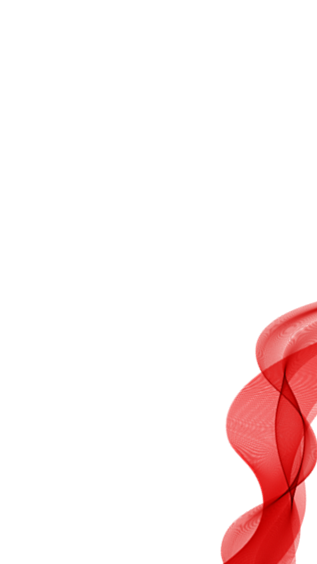 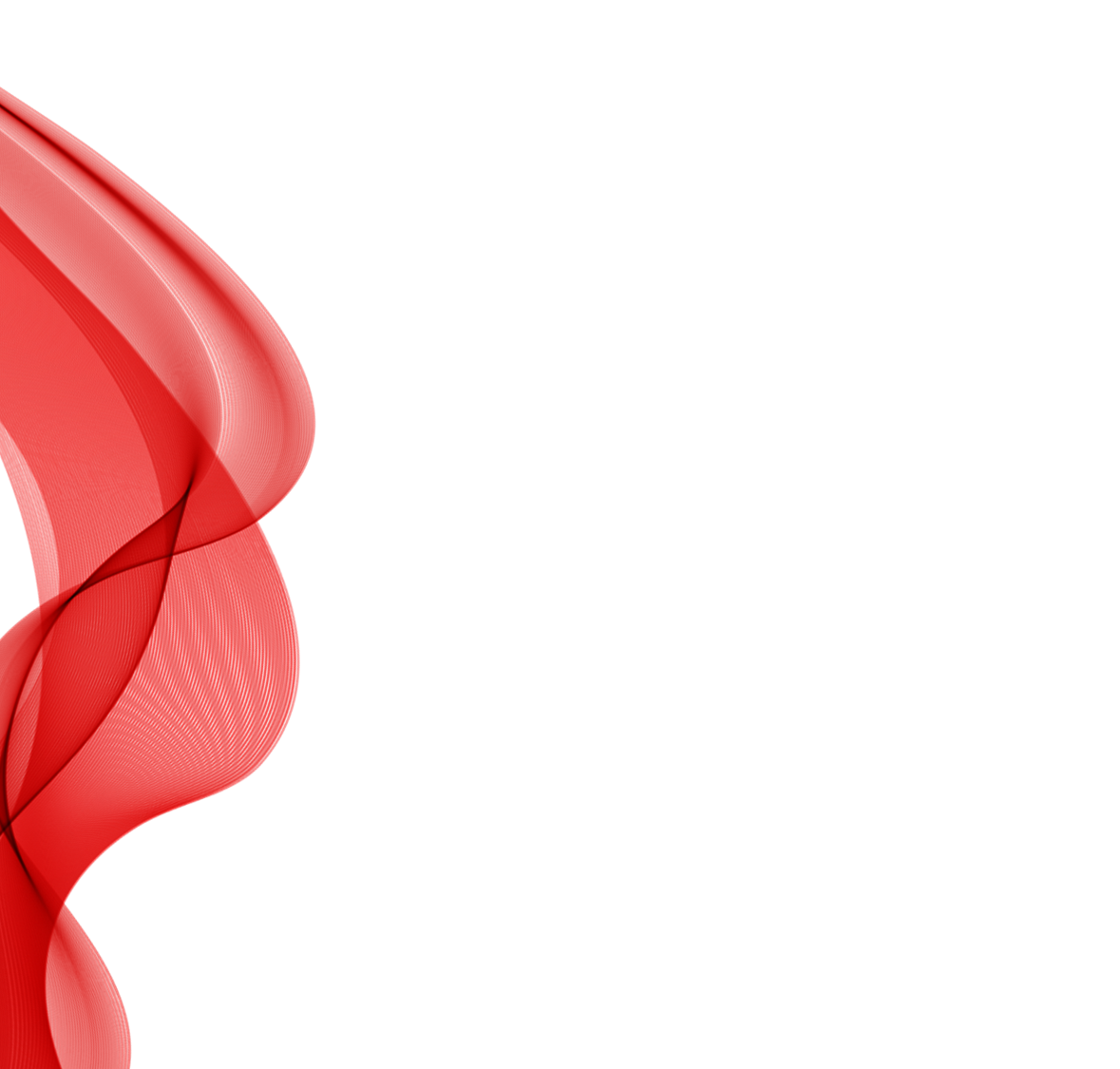 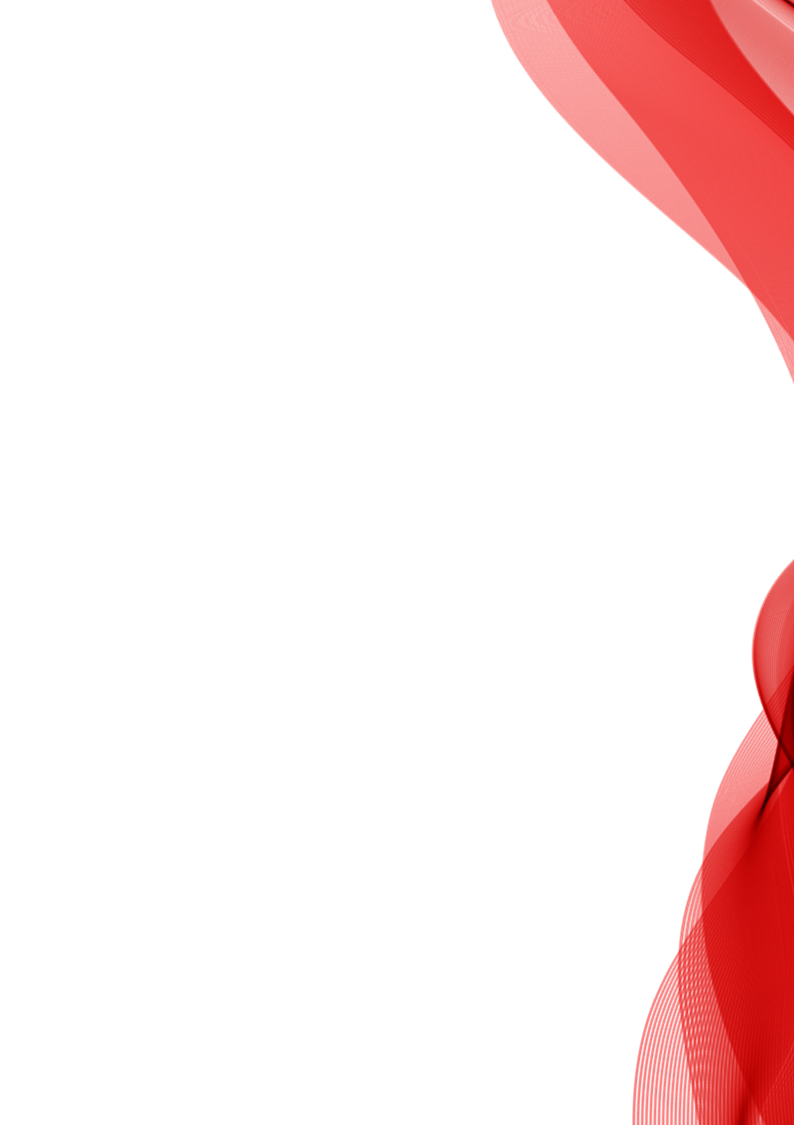 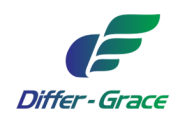 朱保华作为省局机关后勤服务中心筹备组副组长，作为一名党员干部和就医患者，在患新冠肺炎住院治疗期间无端训斥医护人员，对医护人员毫无尊重敬畏之心，毫无敬重之情，态度蛮横无理、颐指气使，……
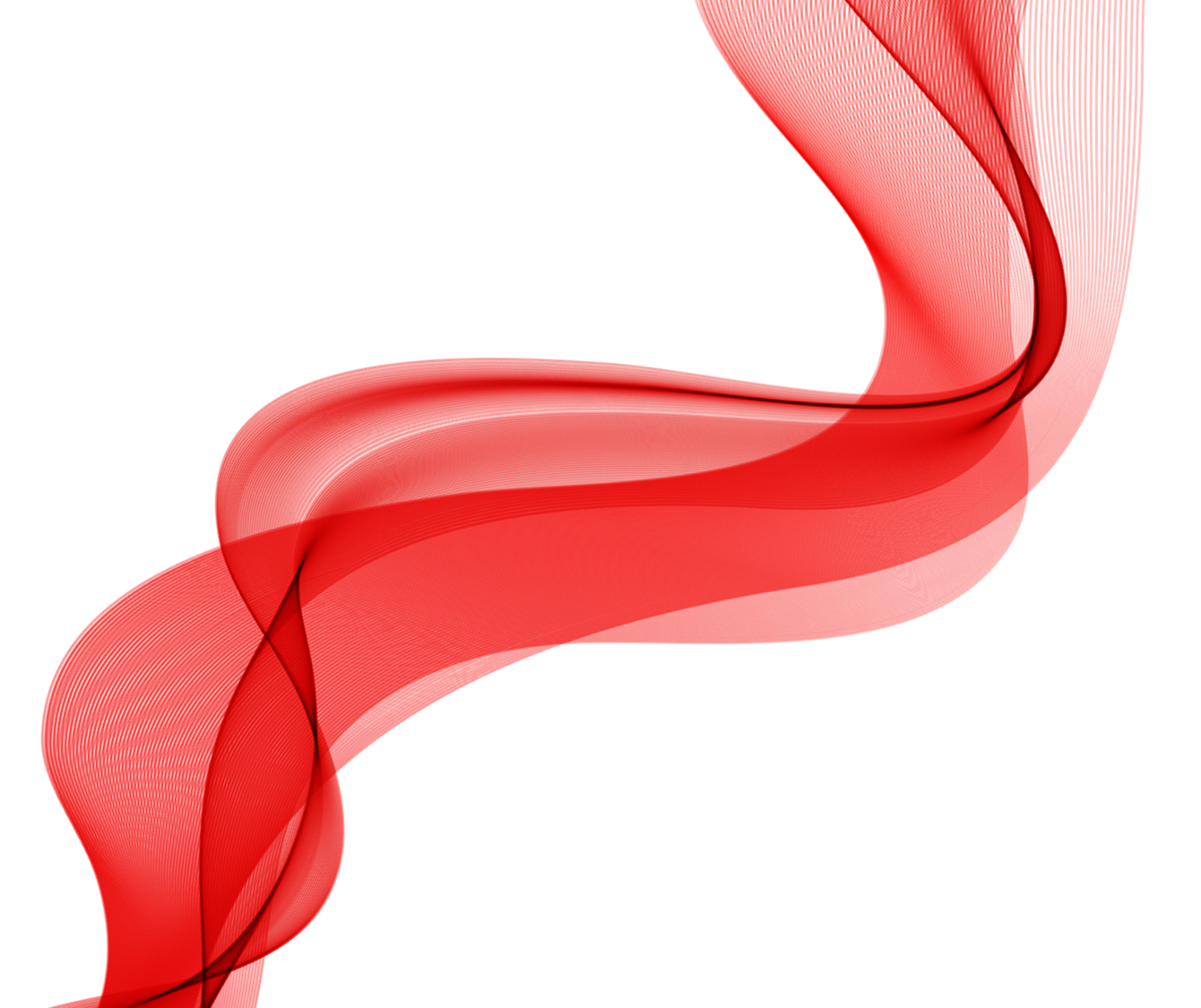 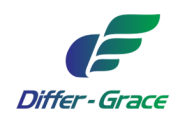 礼             仪
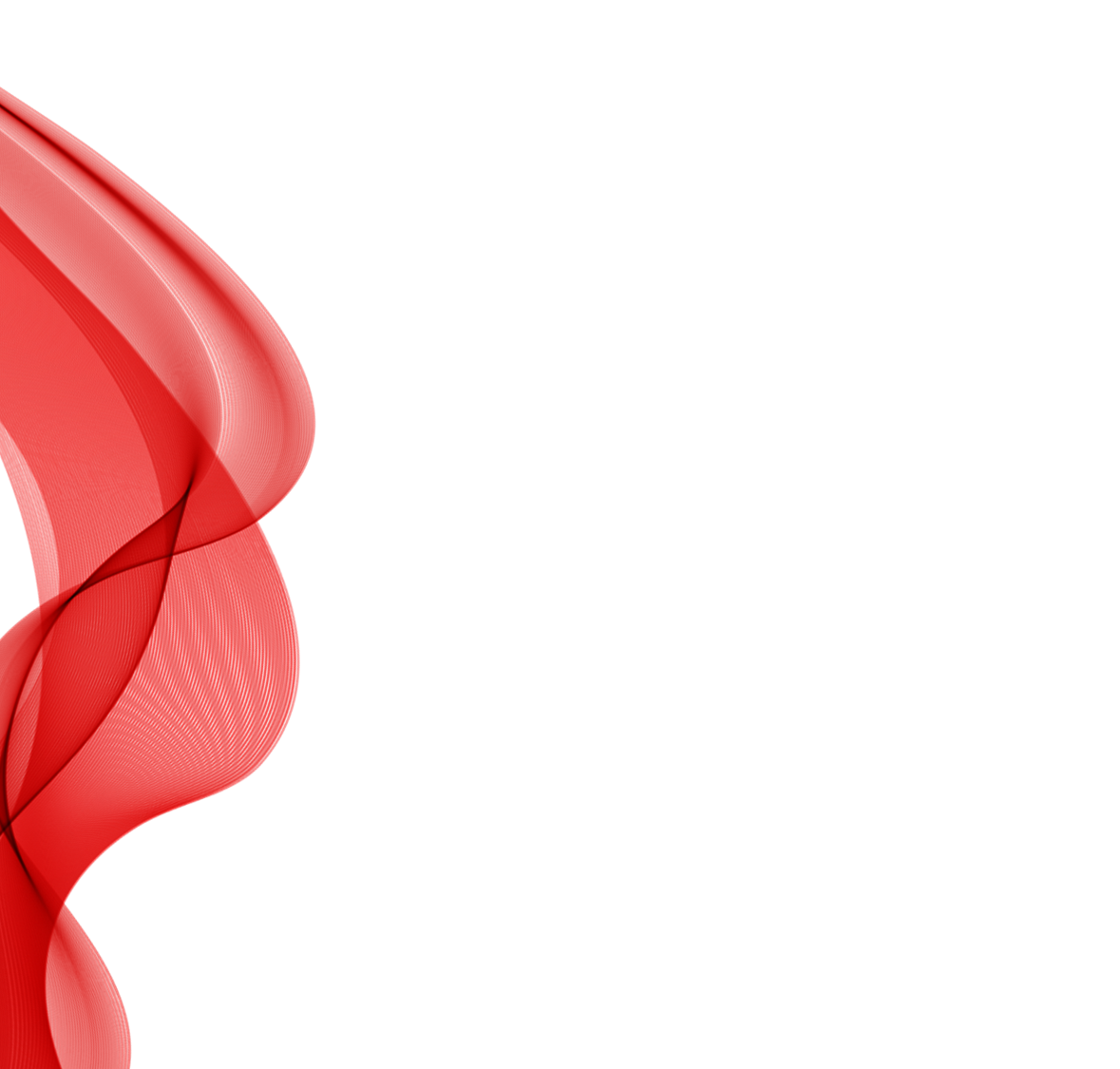 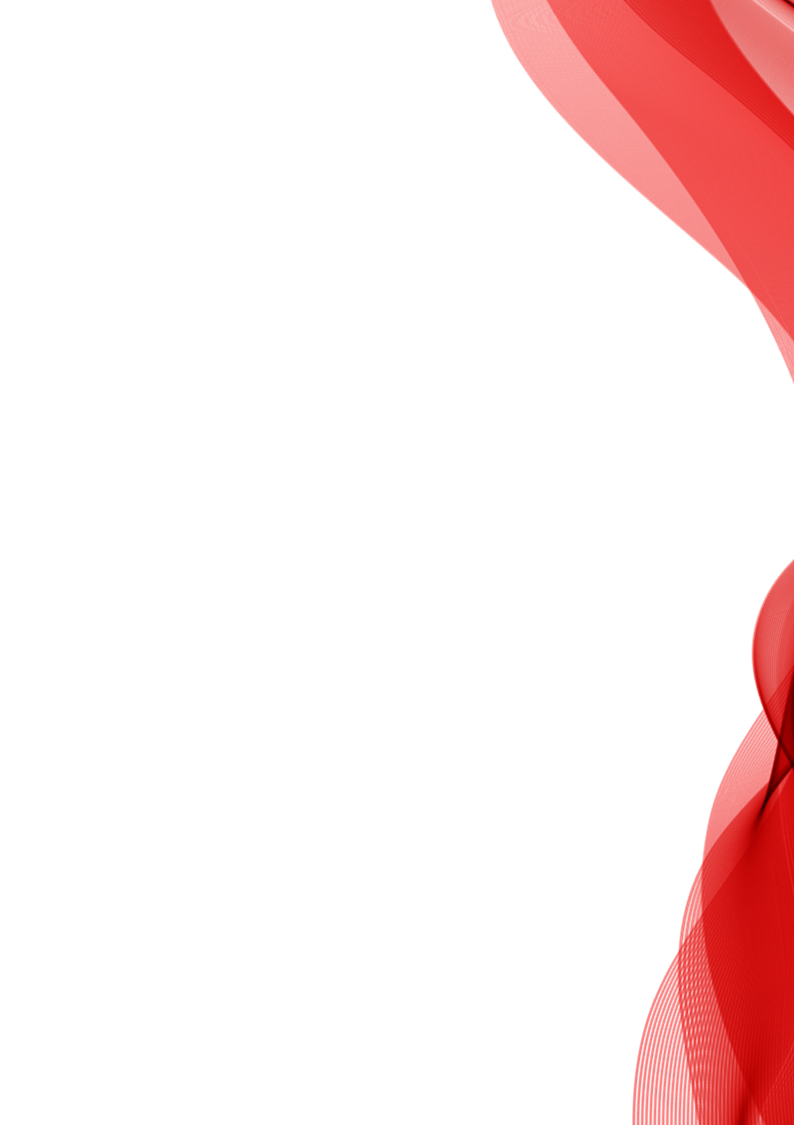 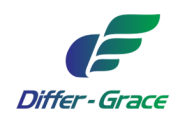 什么是礼仪？
礼仪是人们在社会交往活动中，为了相互尊重，在仪容仪表、言谈举止等方面约定俗成的、共同认可的行为规范。
“礼”是内在的，是人们对自己、对他人尊重、敬意的态度；而“仪”是外在的，是人们通过一定的动作、形式等表现出来的“礼”。
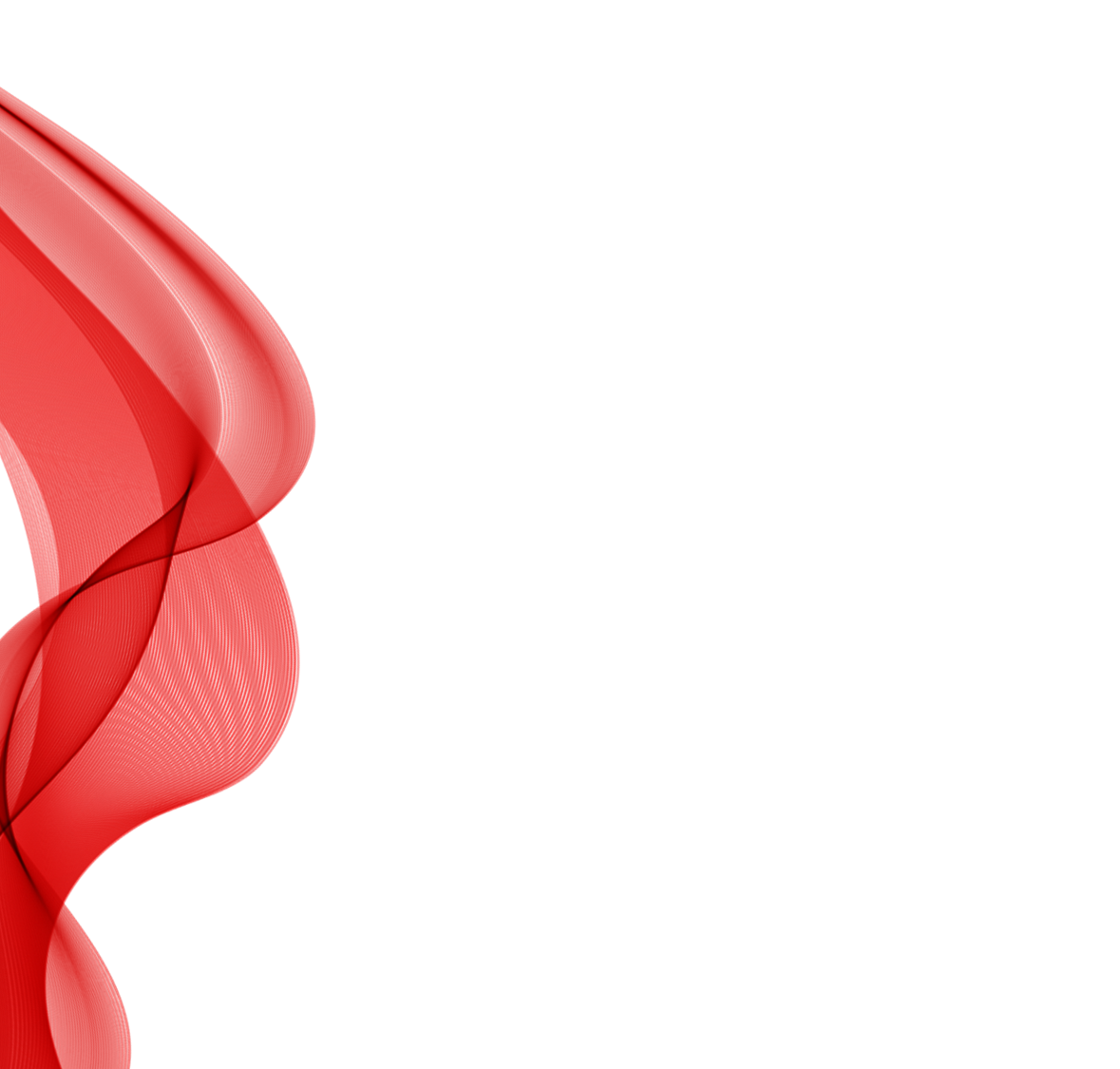 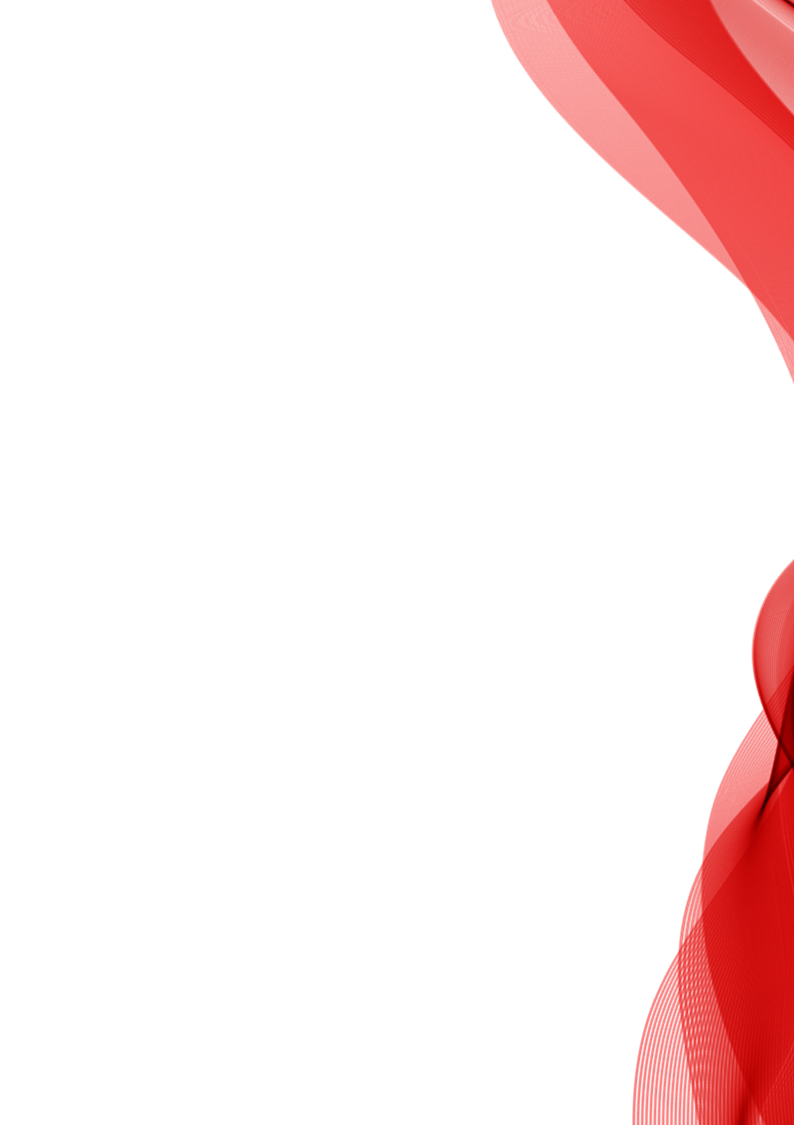 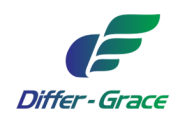 “礼”：敬重之情，敬畏之心
“仪”：行为语言，外在形式
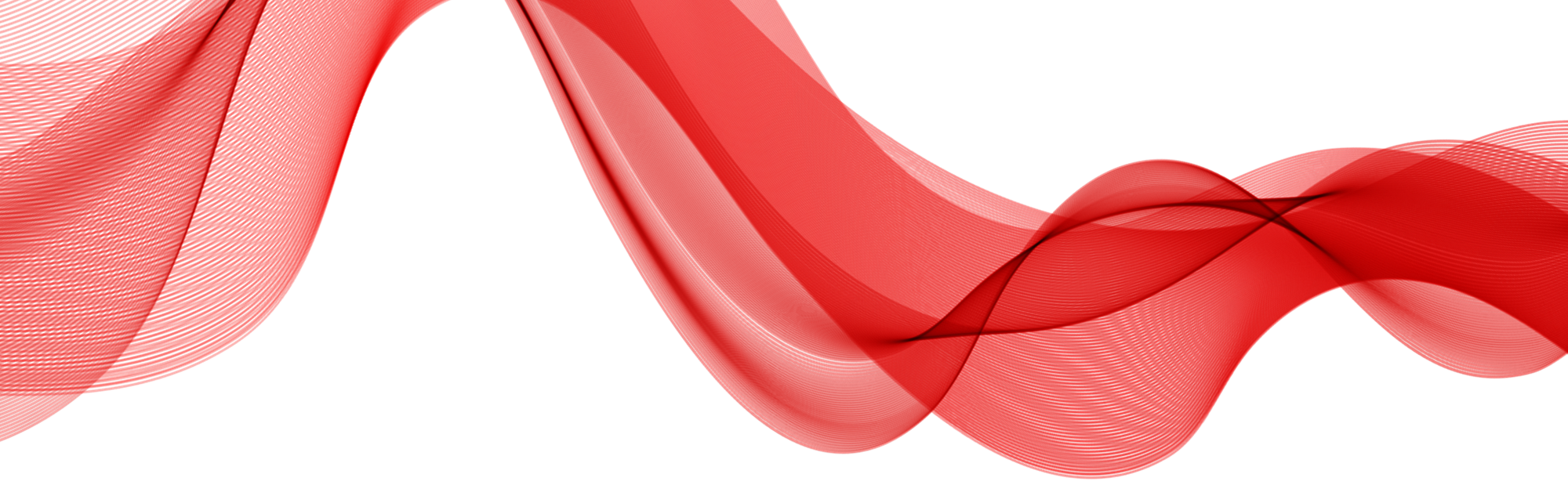 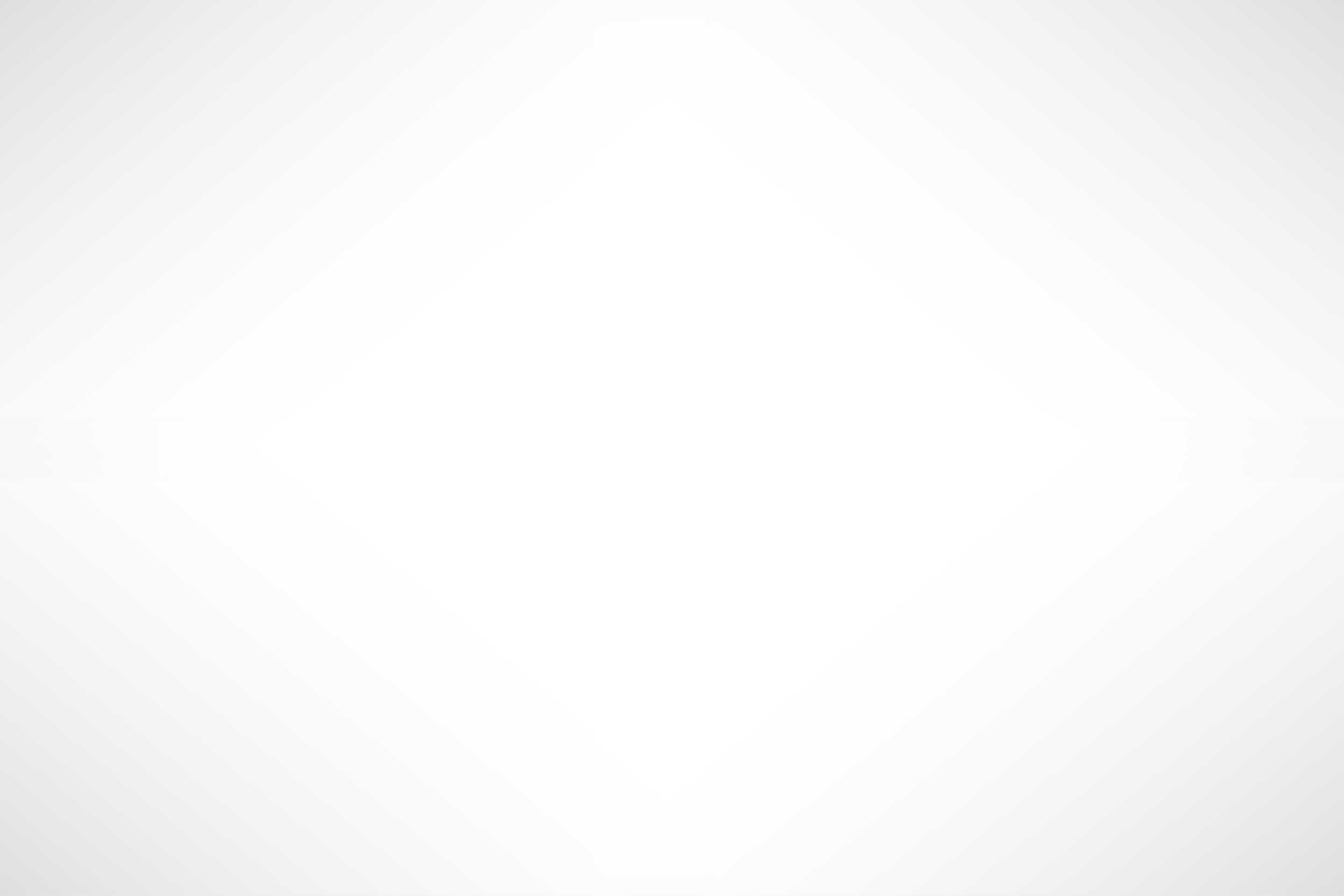 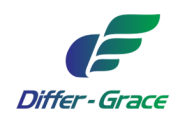 一、抗疫中解读礼仪
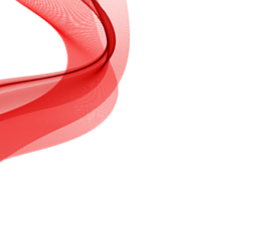 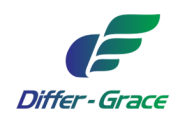 抗疫中解读礼仪
抗疫一线的医务工作者
社区等基层工作者
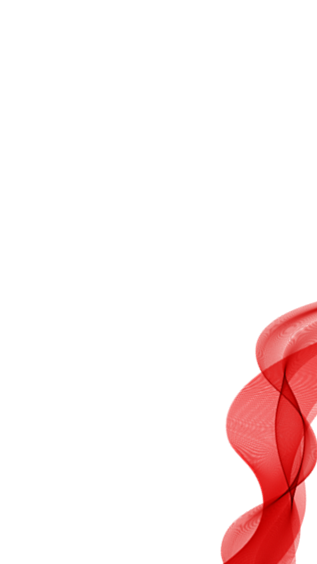 敬重
所有为抗疫奉献的人们
病患及其家属、湖北等疫区的同胞
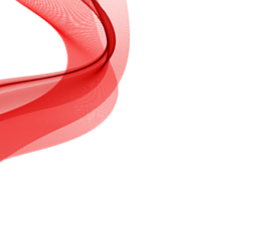 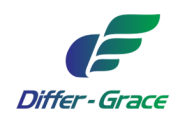 抗疫中解读礼仪
敬畏法律法规
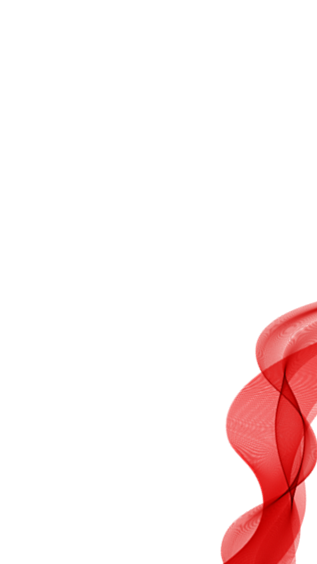 敬畏
敬畏生命
敬畏制度
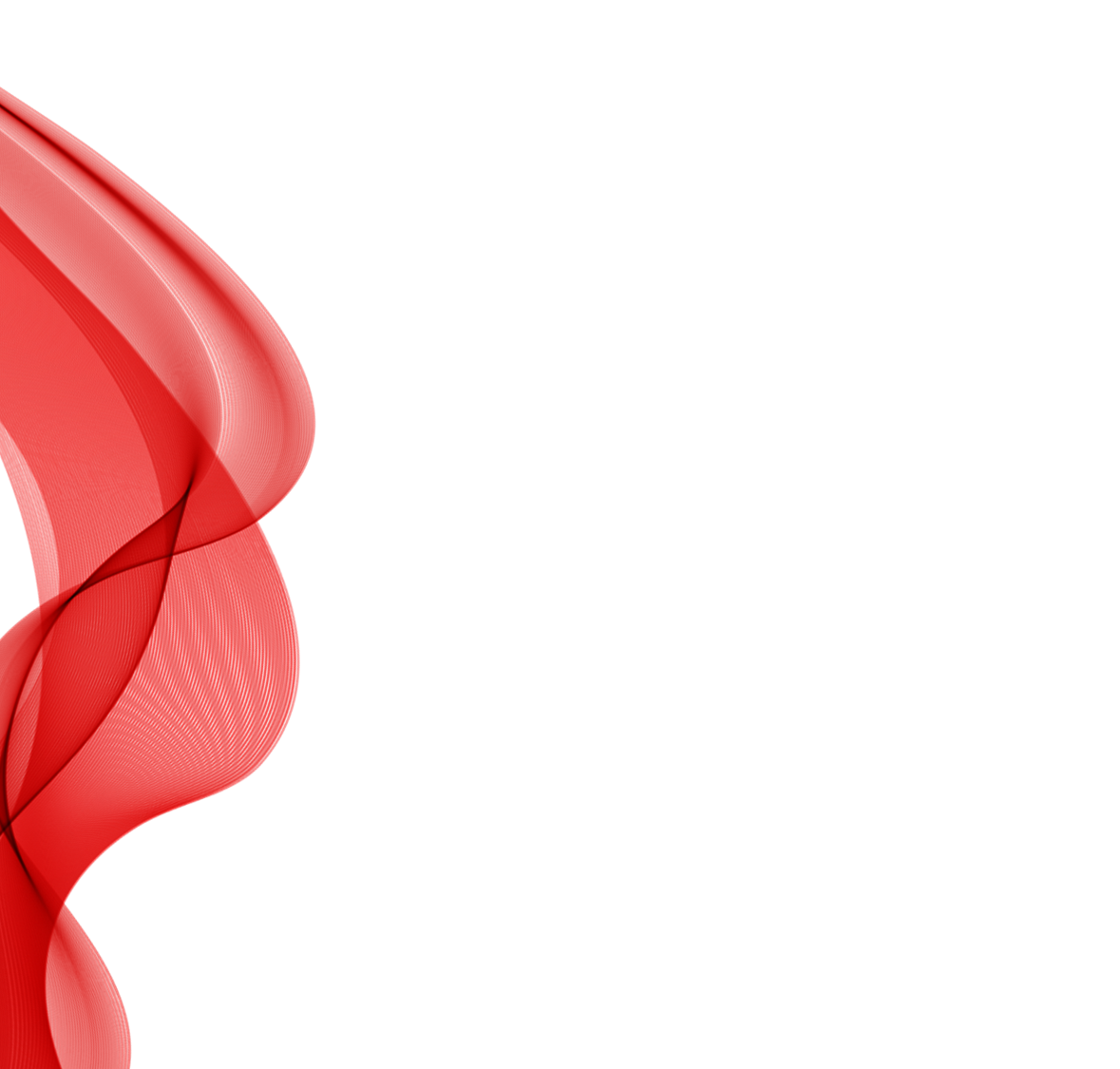 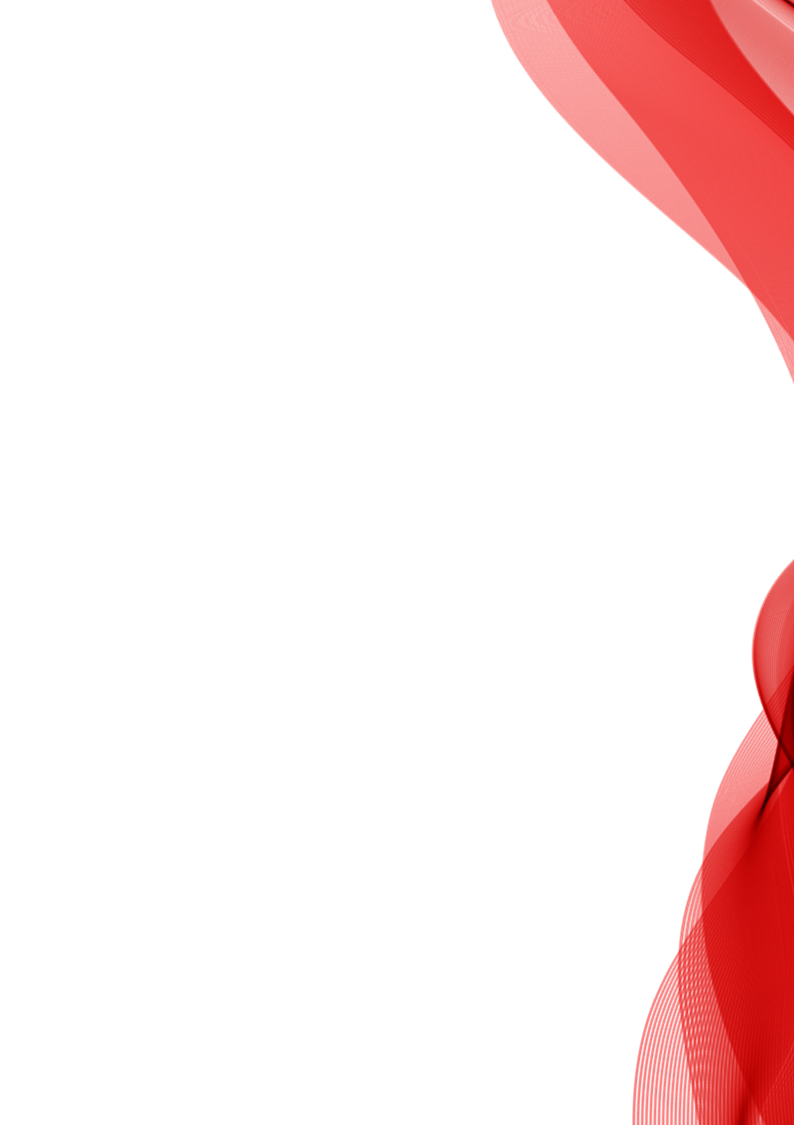 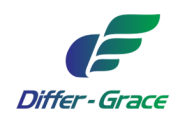 抗疫中解读礼仪
敬重之心，敬畏之意
心有敬而形于外
如何体现在“仪”上？该怎么做？
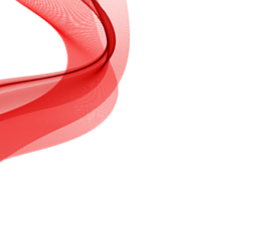 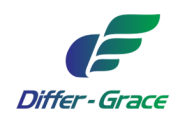 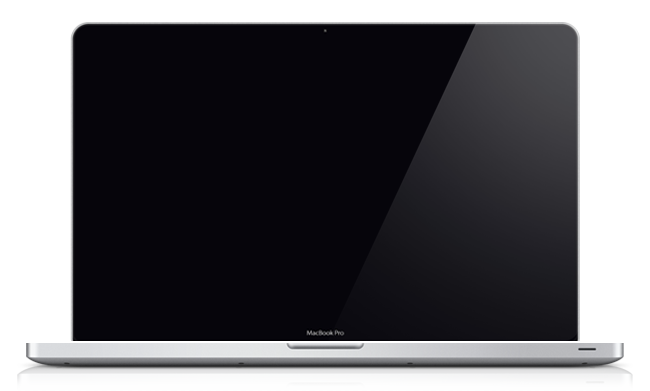 再请大家看一段视频
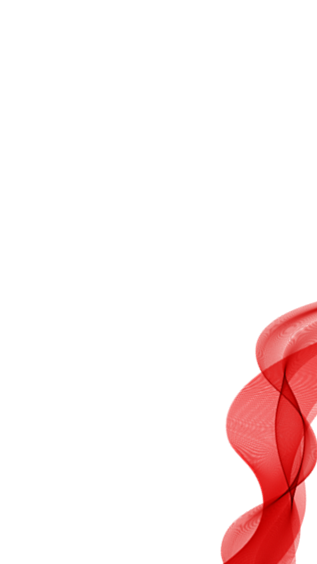 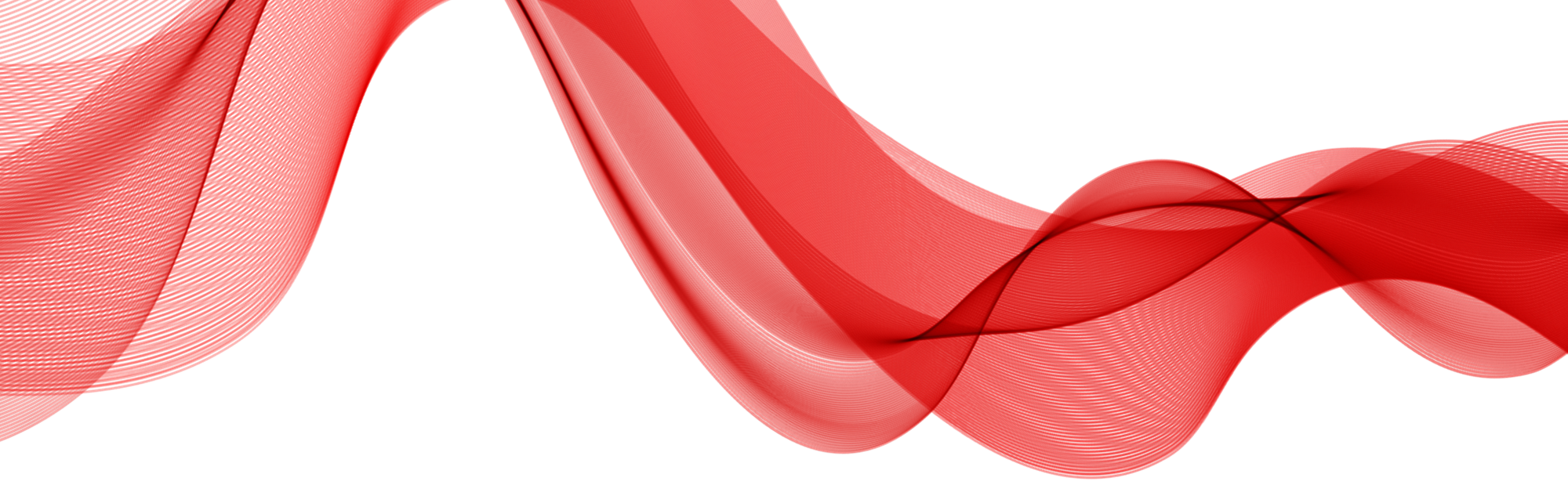 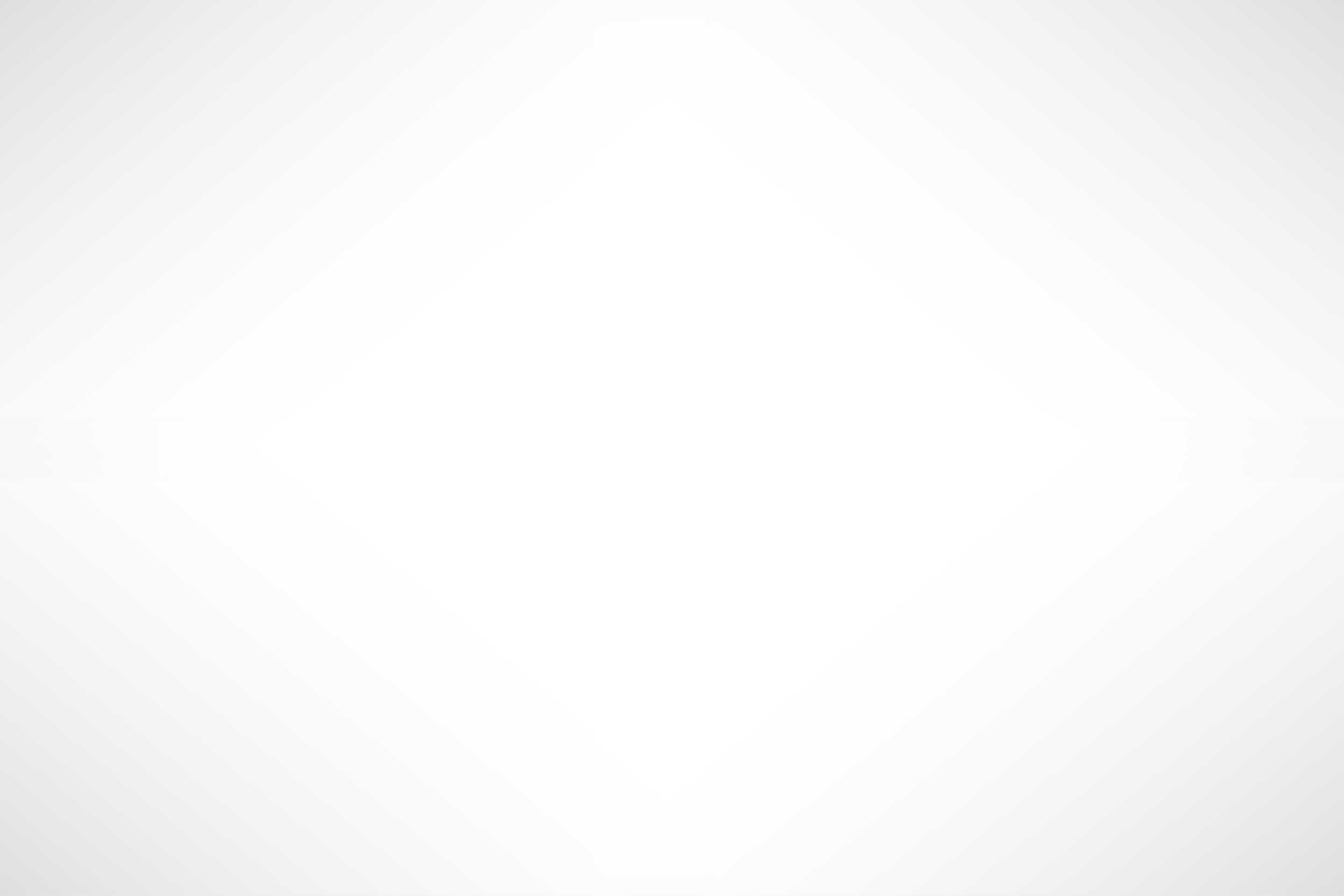 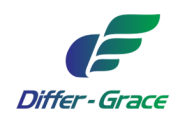 二、抗疫中践行礼仪
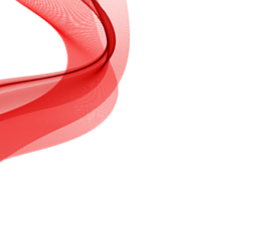 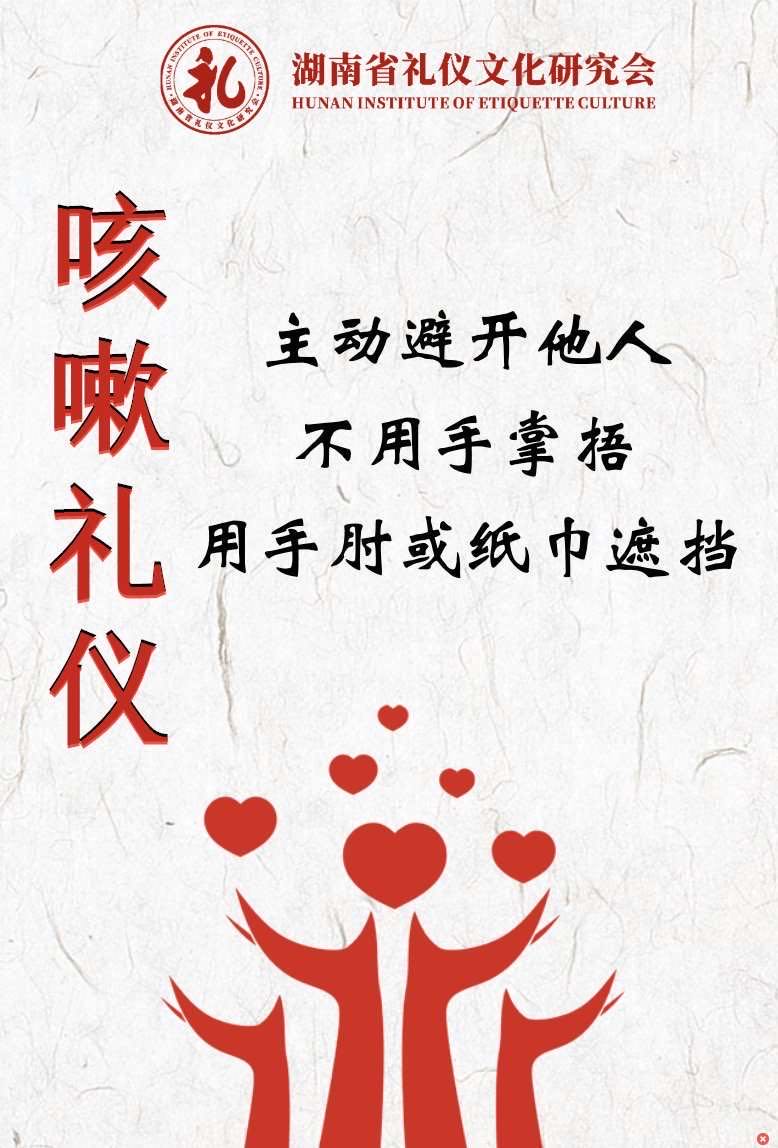 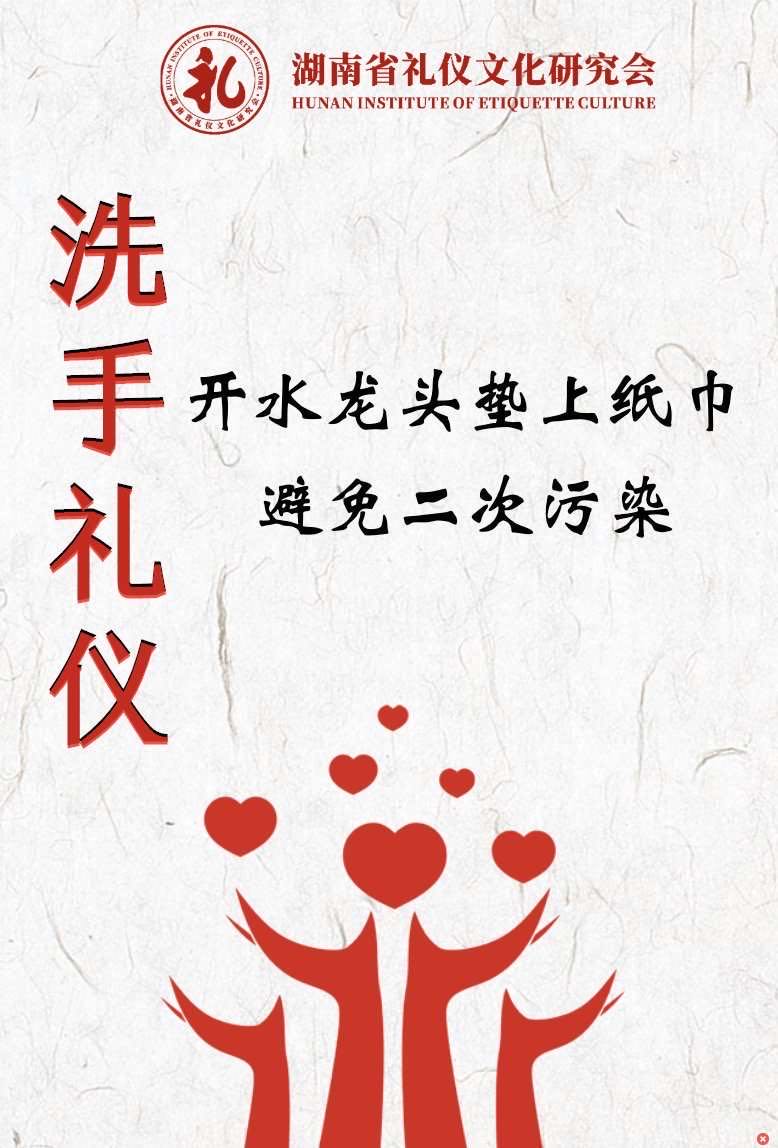 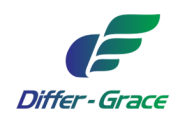 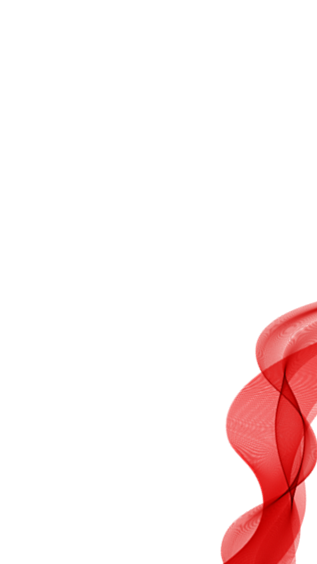 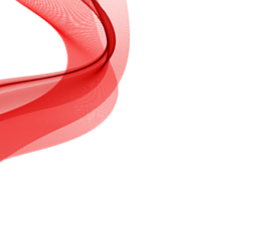 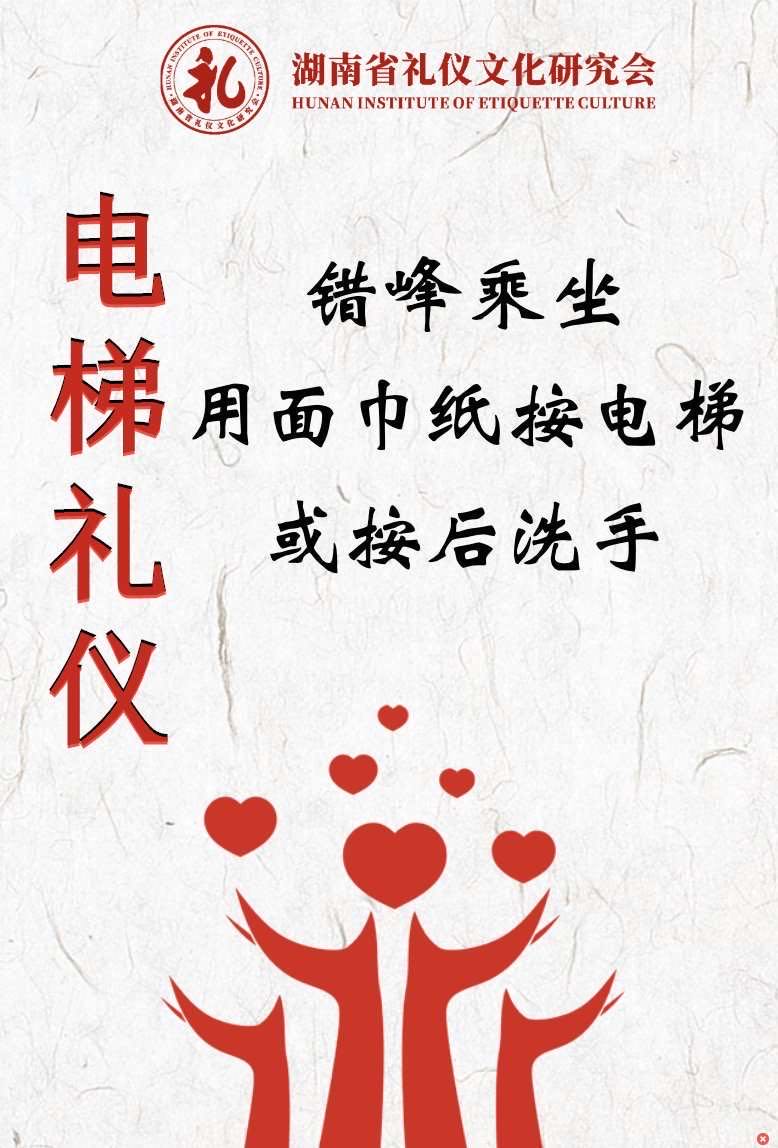 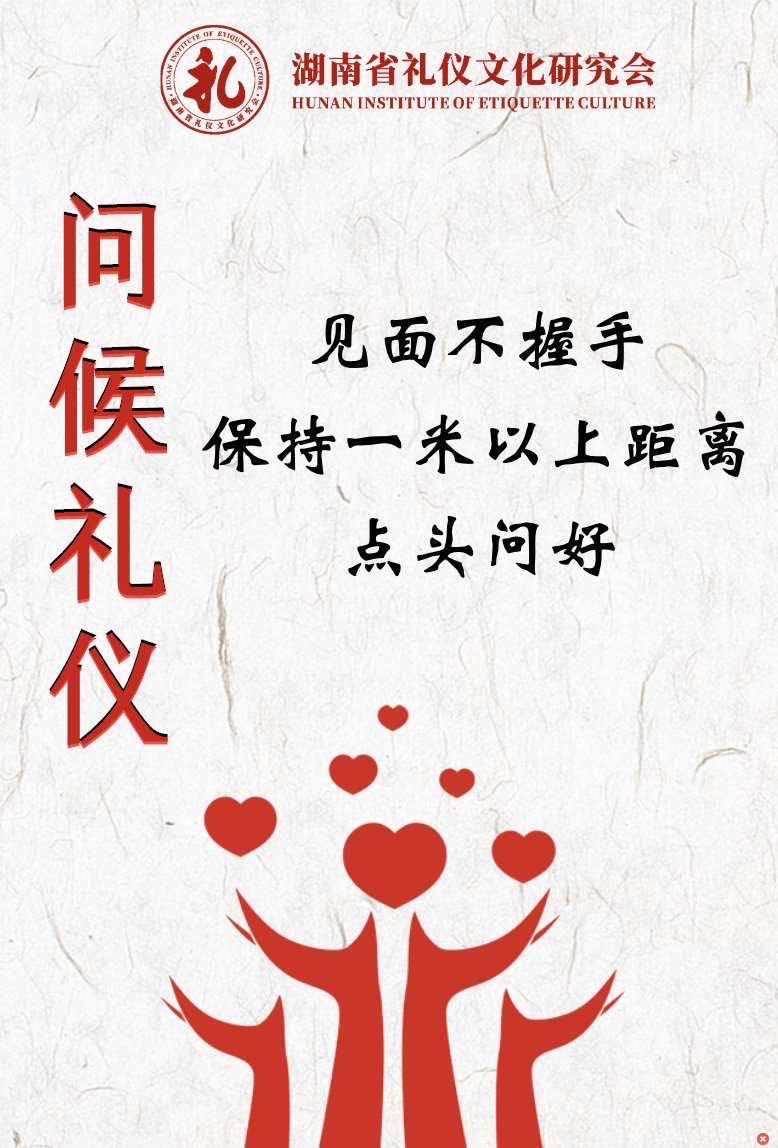 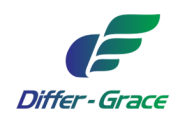 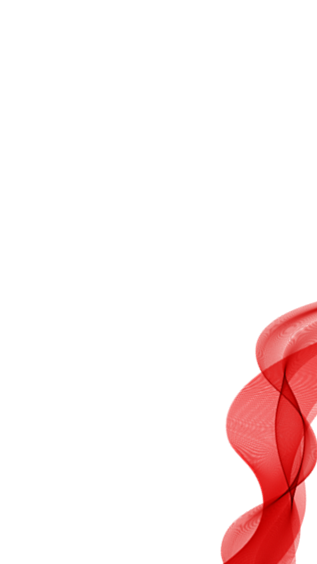 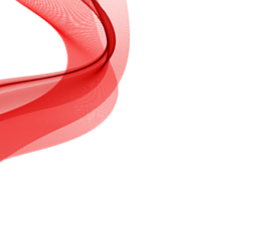 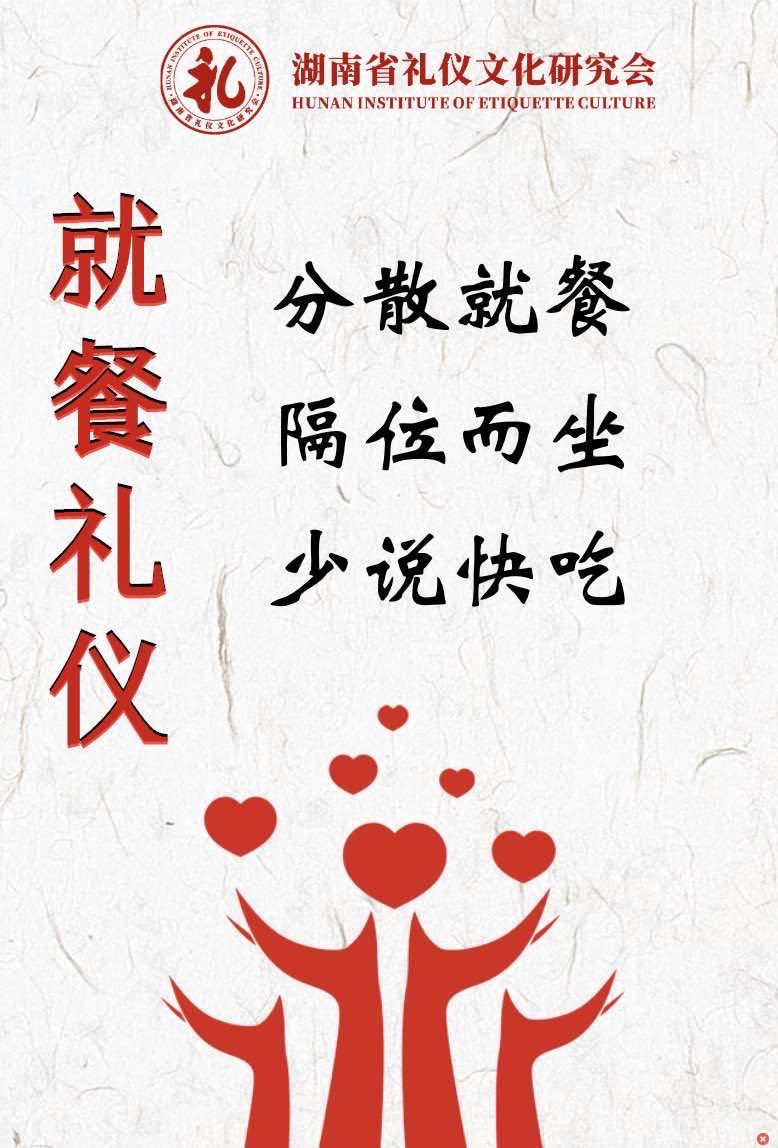 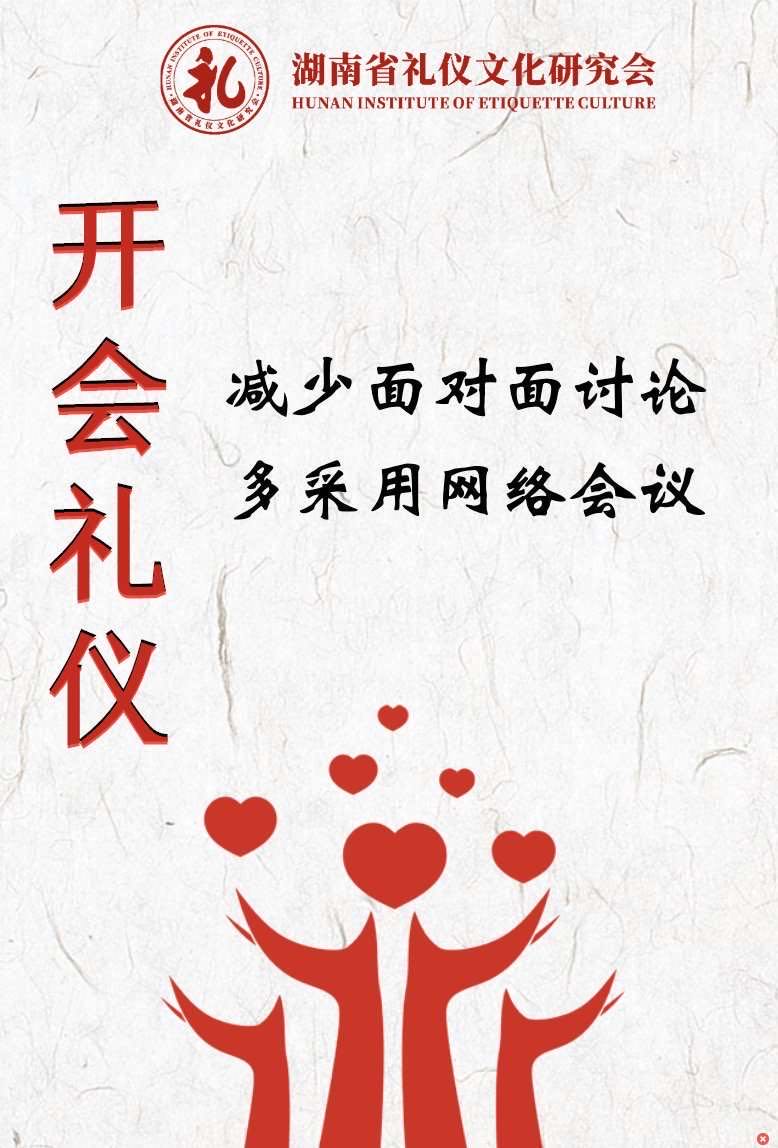 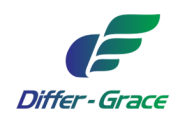 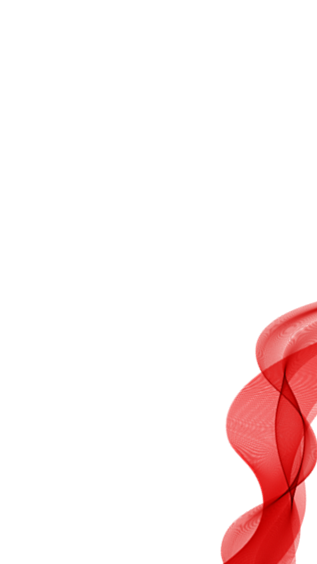 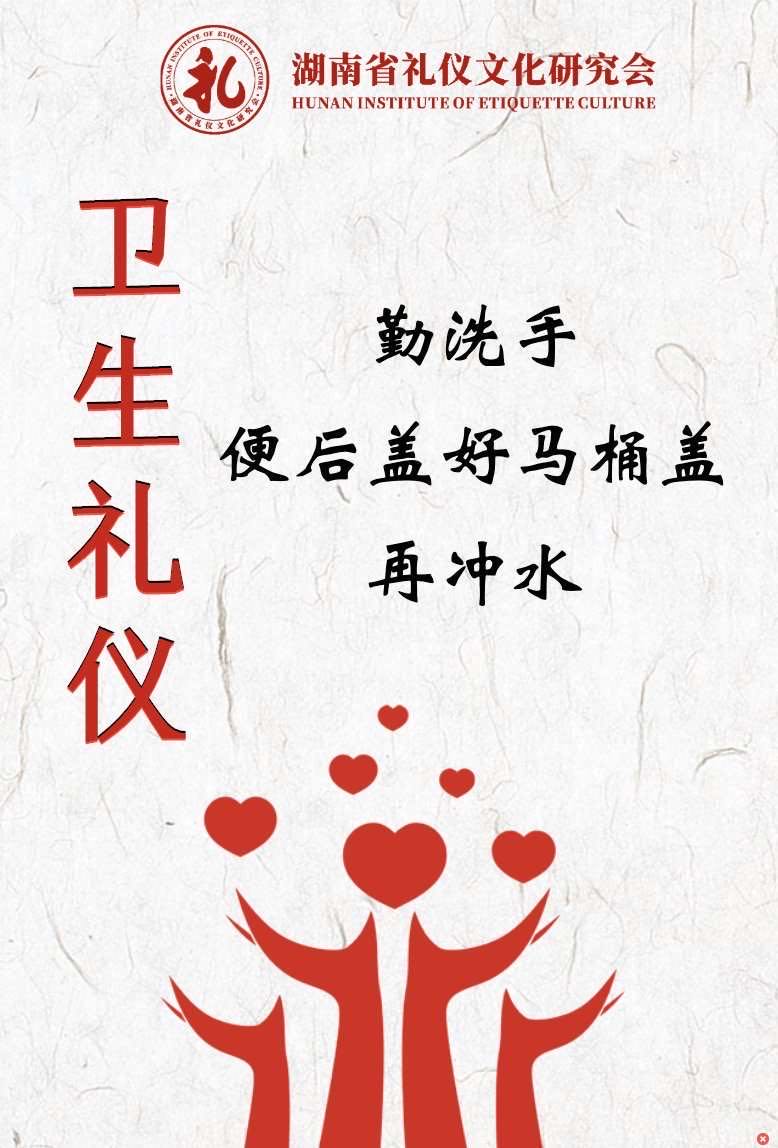 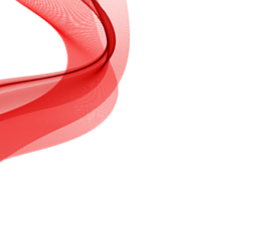 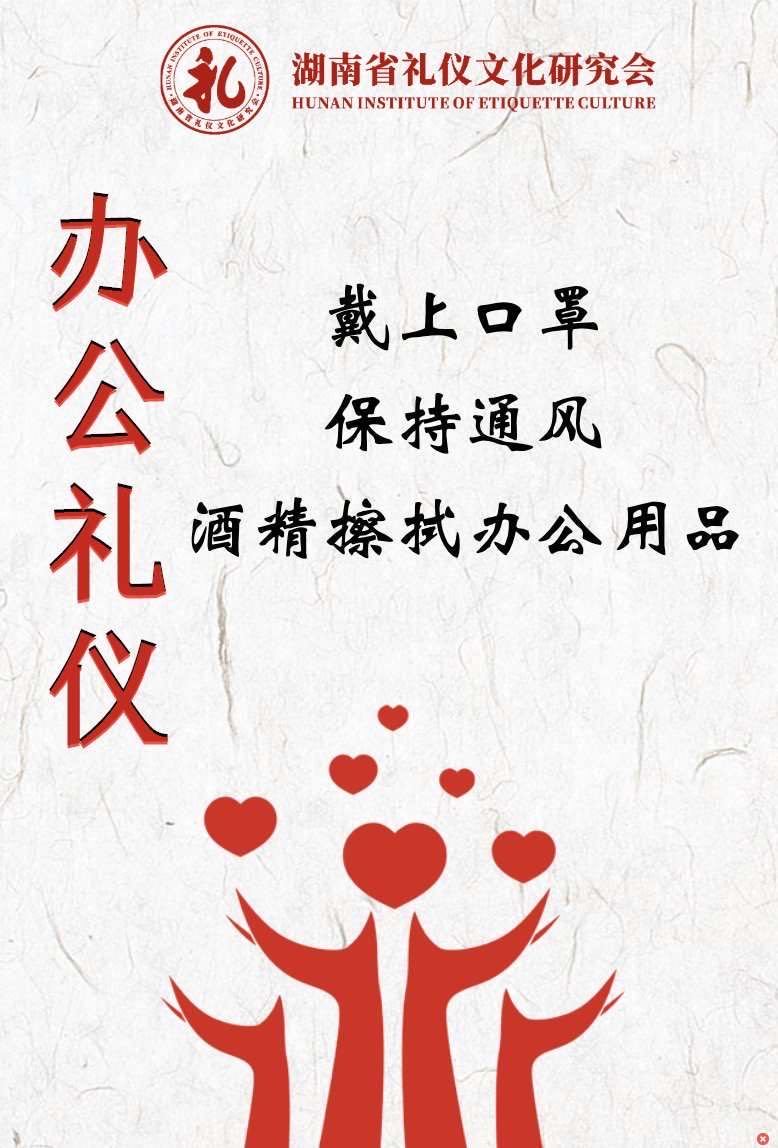 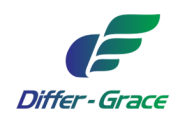 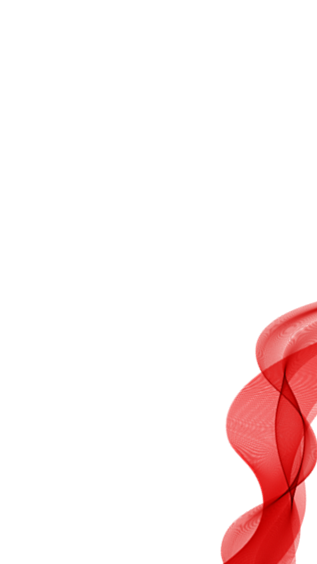 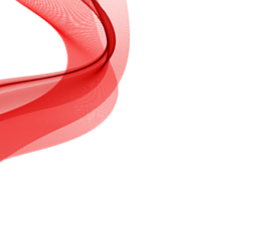 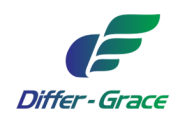 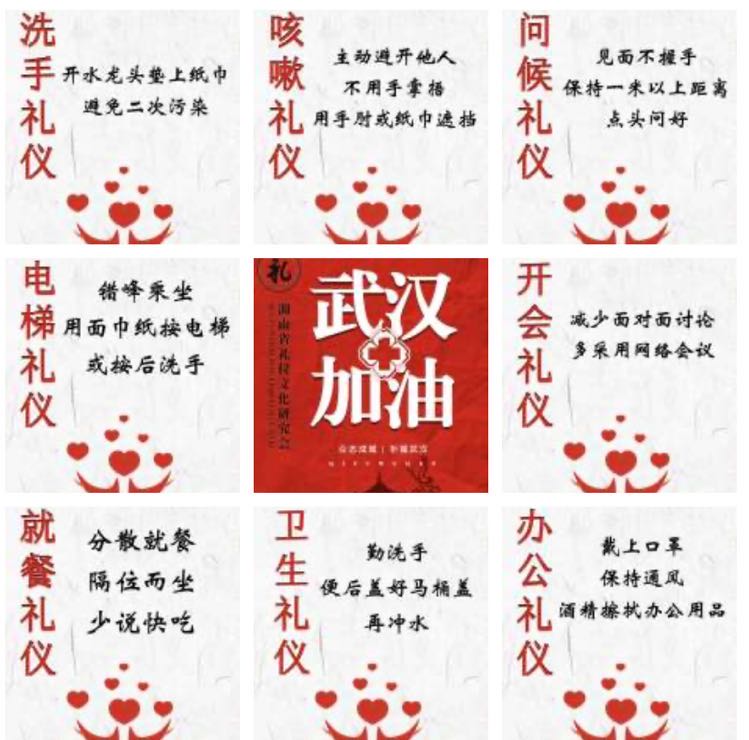 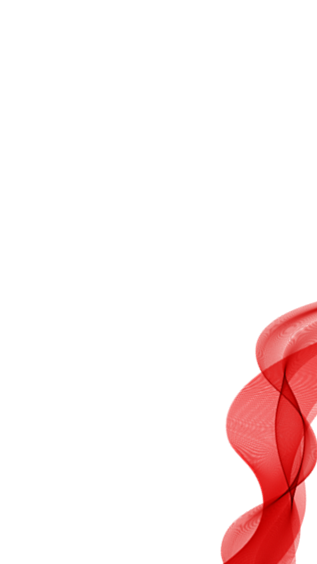 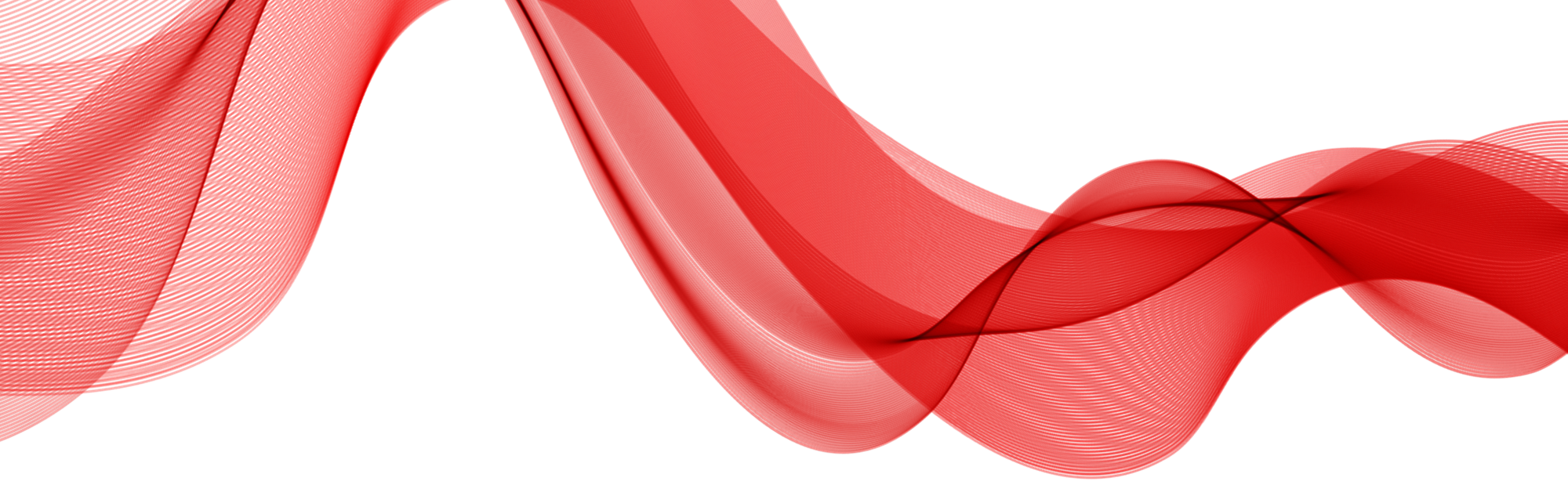 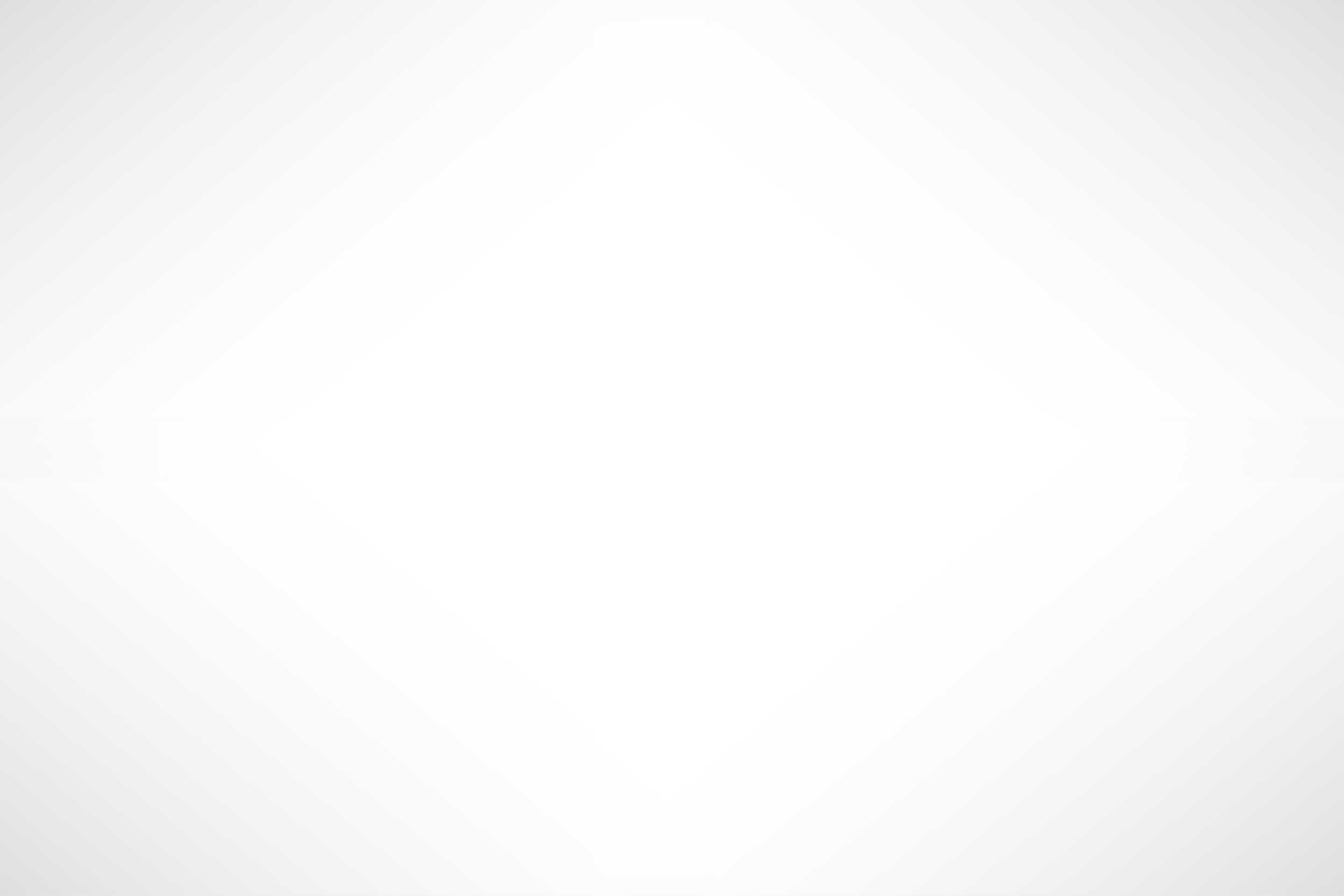 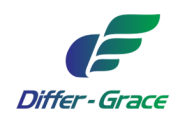 三、礼仪伴君健康行
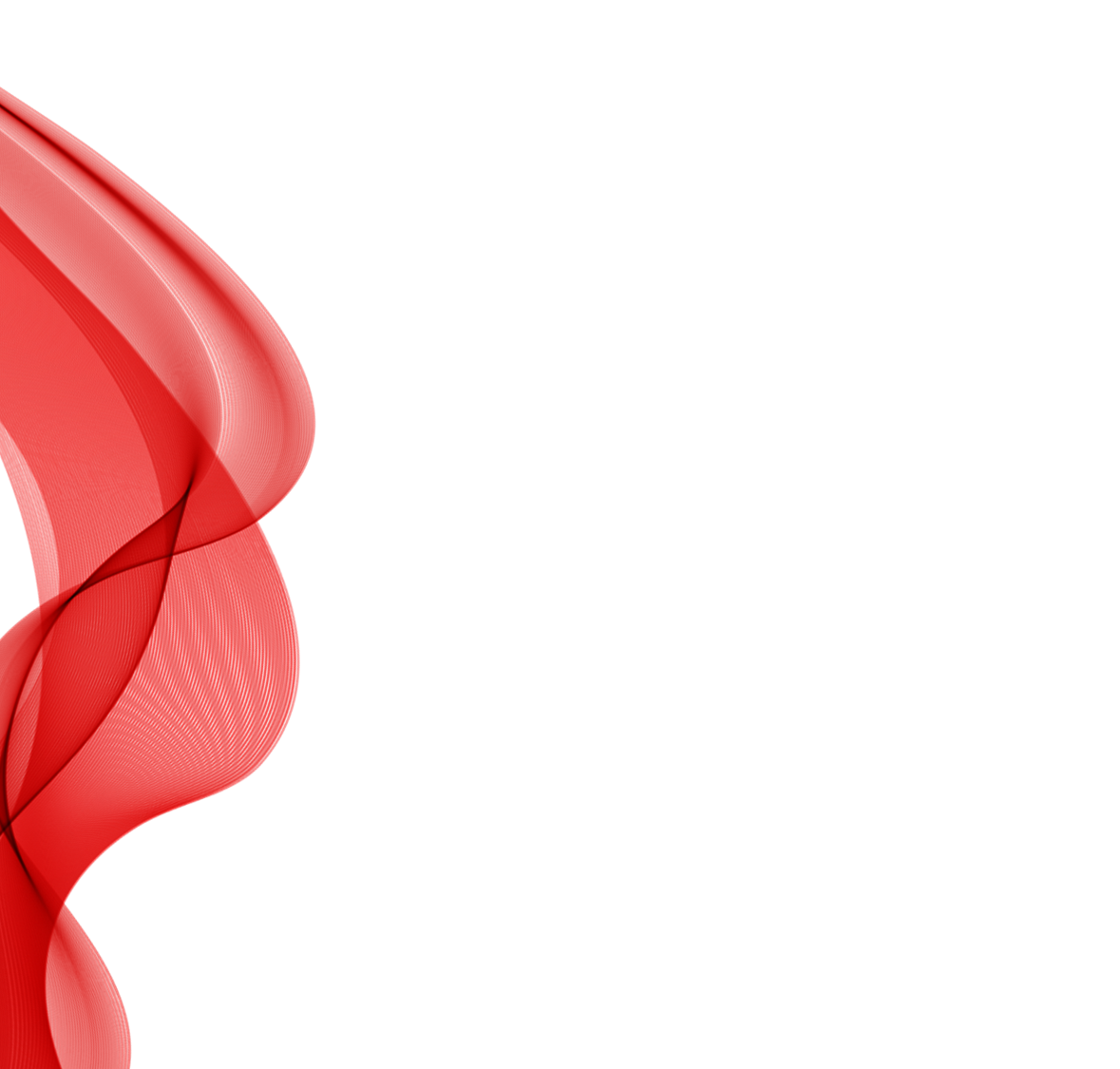 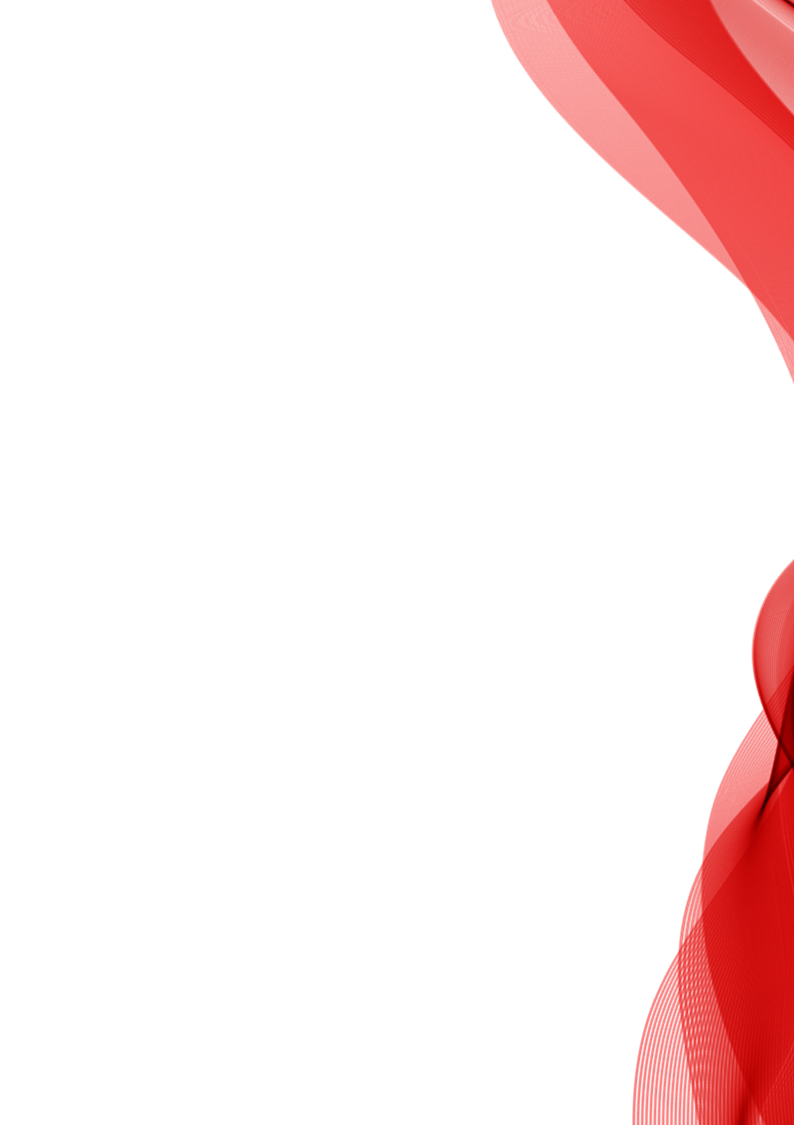 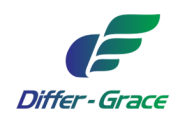 疫情过后我们该做些什么？
总结
1
反思
2
超越
3
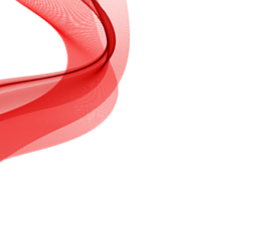 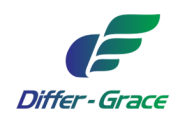 强大的国家是我们坚实的后盾
改变不好的饮食
习惯、生活习惯
总    结
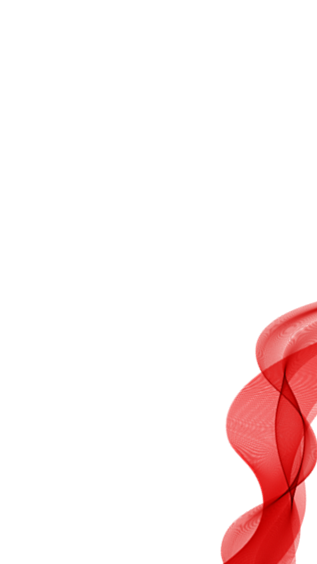 坚持正确的舆论
导向，不信谣传谣
敬畏生命，
摒弃官僚主义
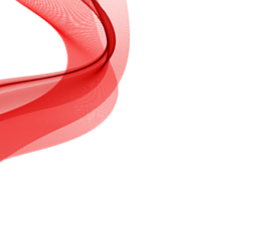 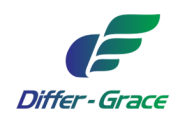 什么是大国担当？
什么是爱国意识？
什么是明星？什么是英雄？
反  思
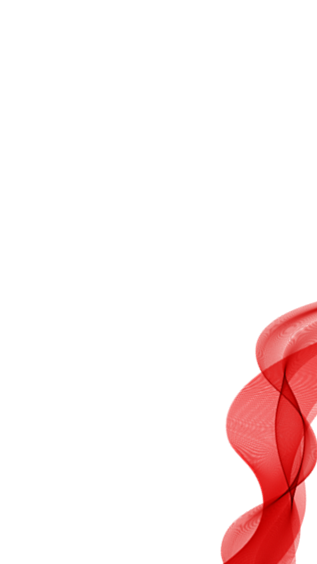 什么是医者仁心？什么是大爱无疆？
什么是健康的
生活方式？
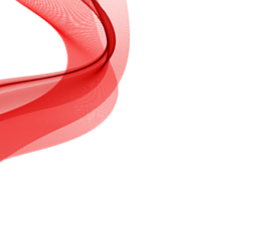 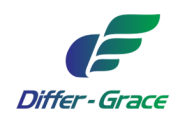 超      越
06
爱党爱国
05
04
弘扬正气
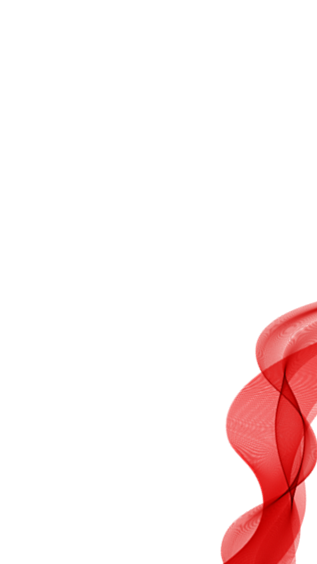 遵守公德
03
善待一切
02
懂得感恩
01
珍惜生命
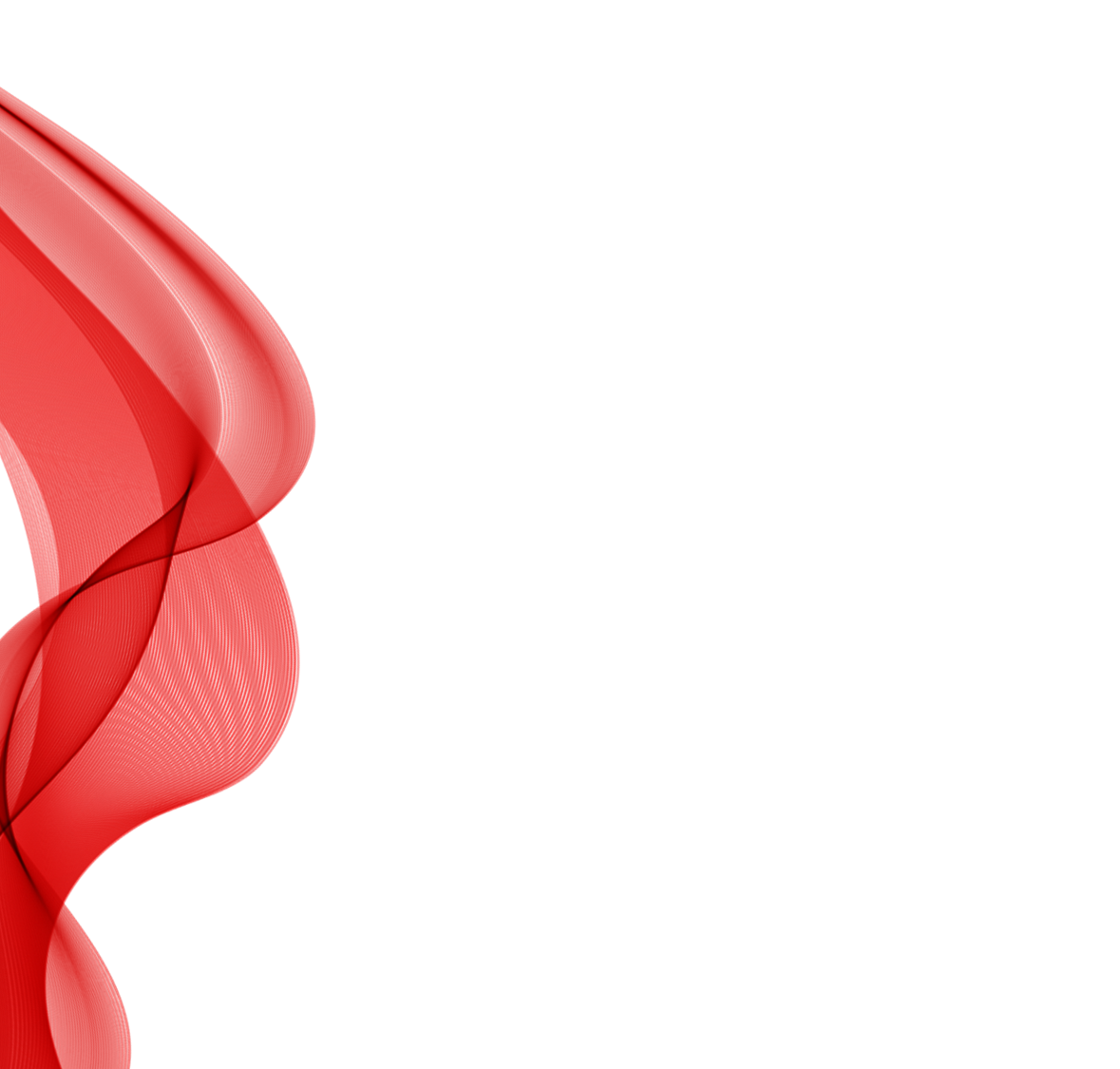 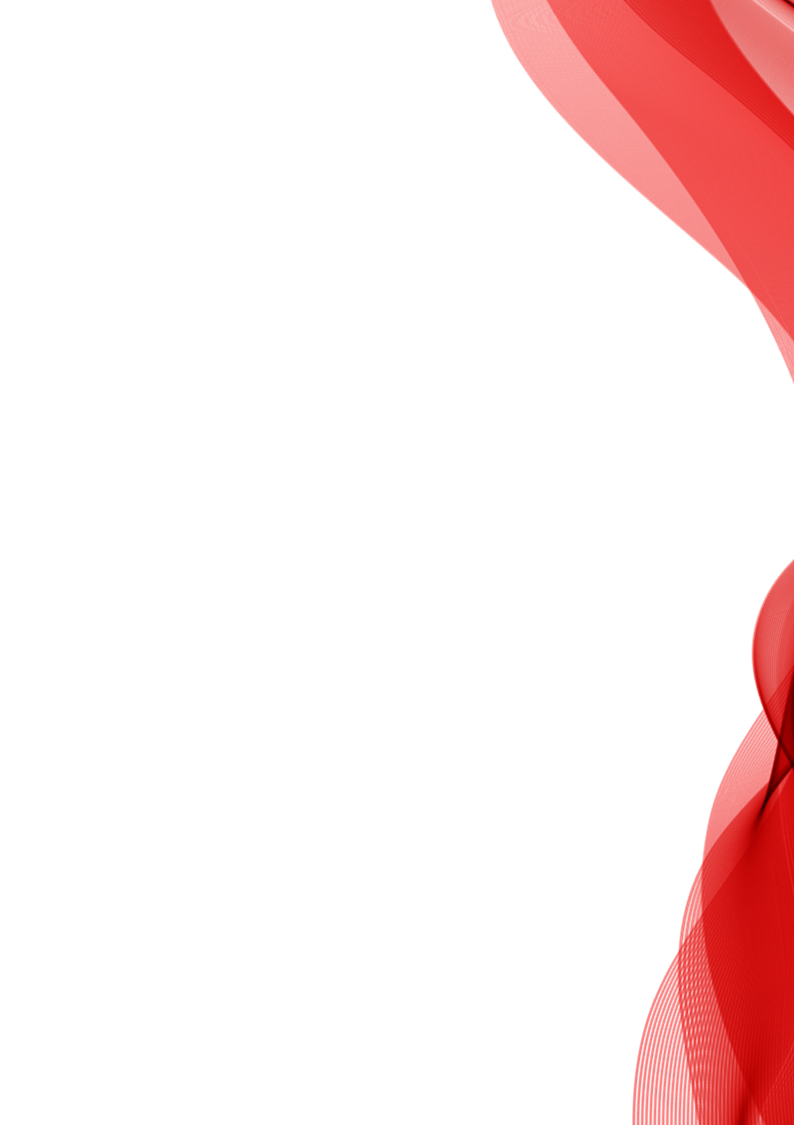 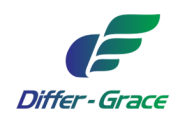 拥有更健康的心理
拥有更健康的身体
拥有更美好的生活
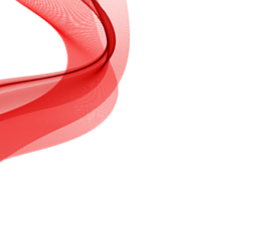 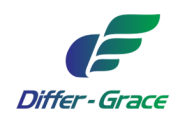 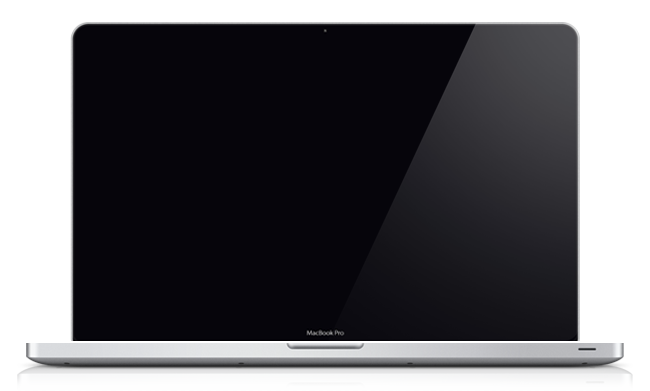 最后再请大家看一段视频
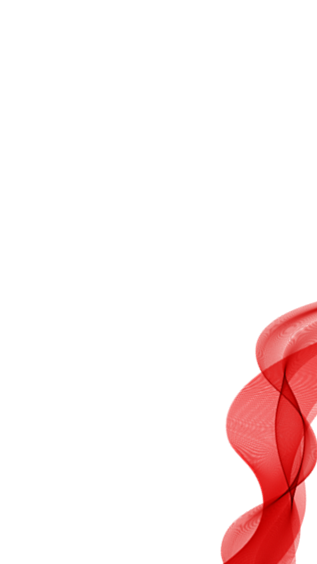 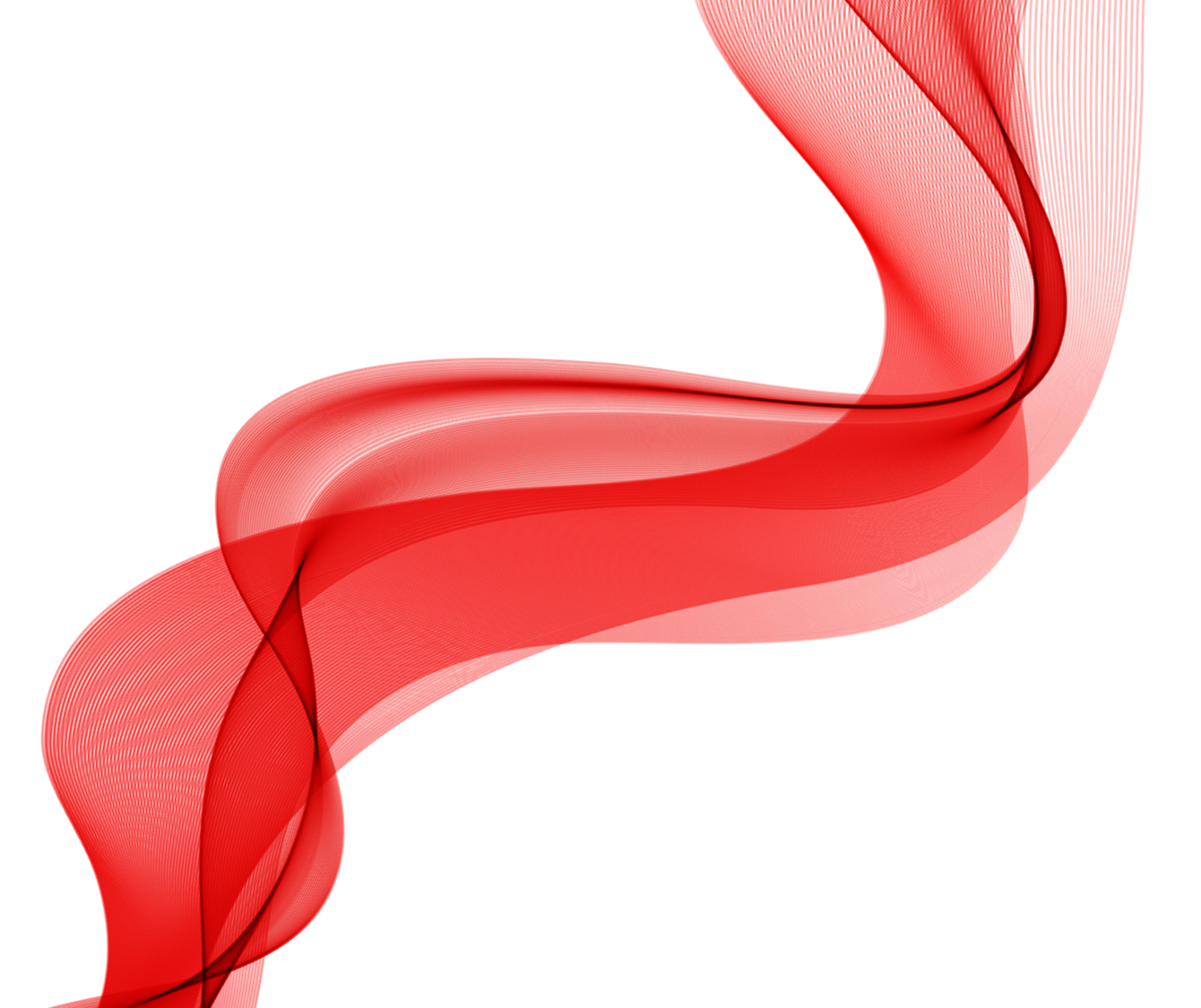 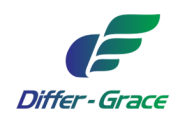 谢   谢   大   家